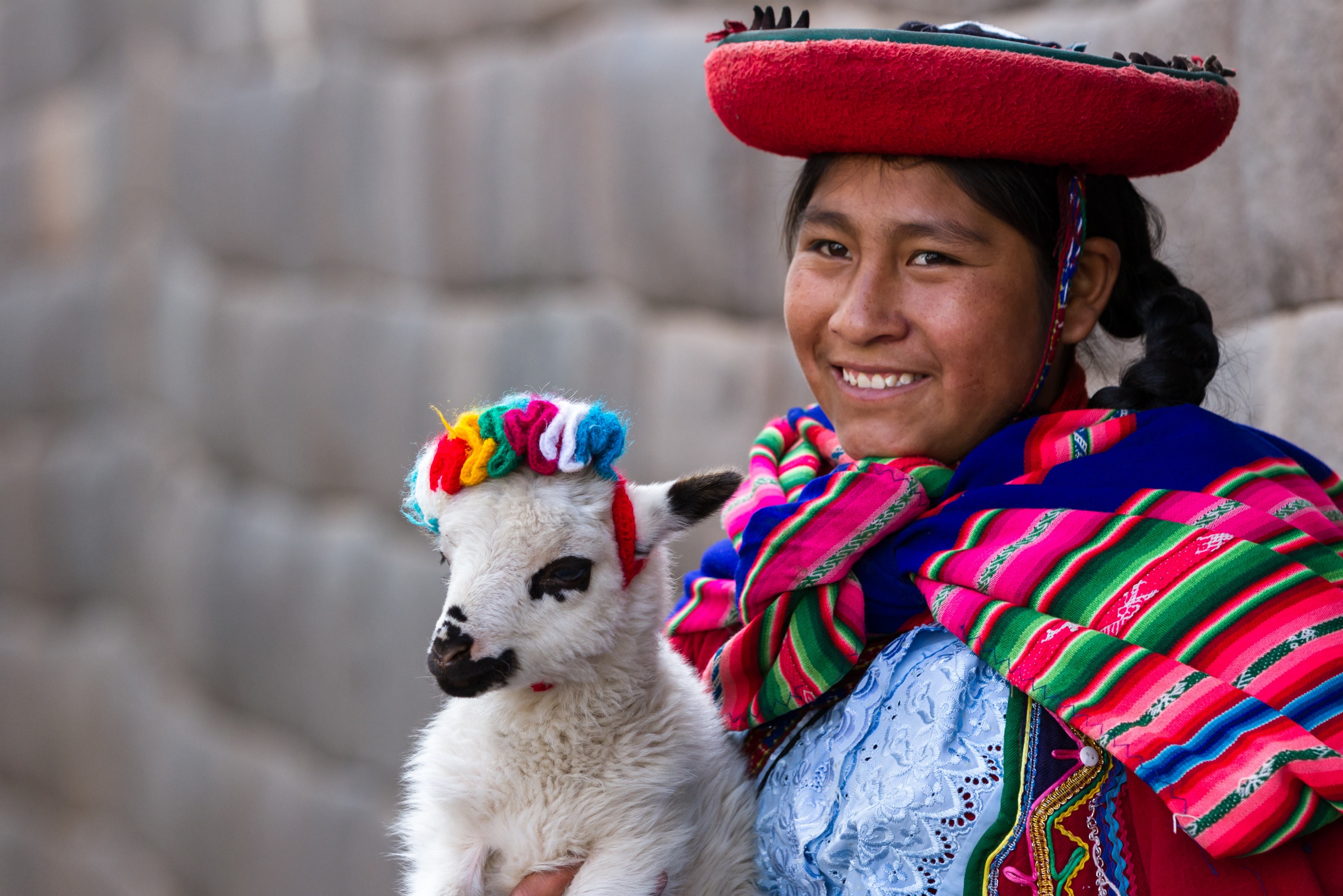 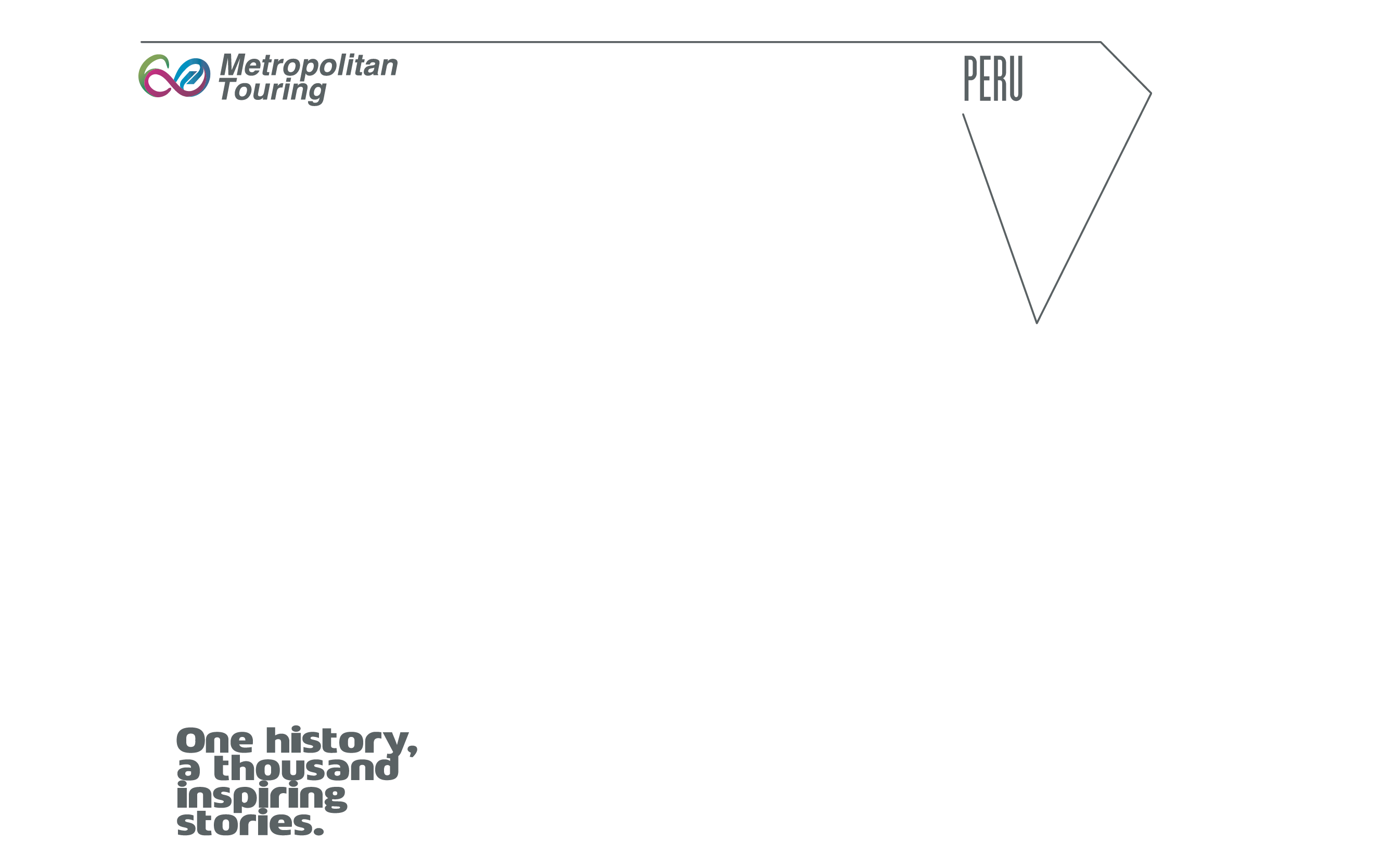 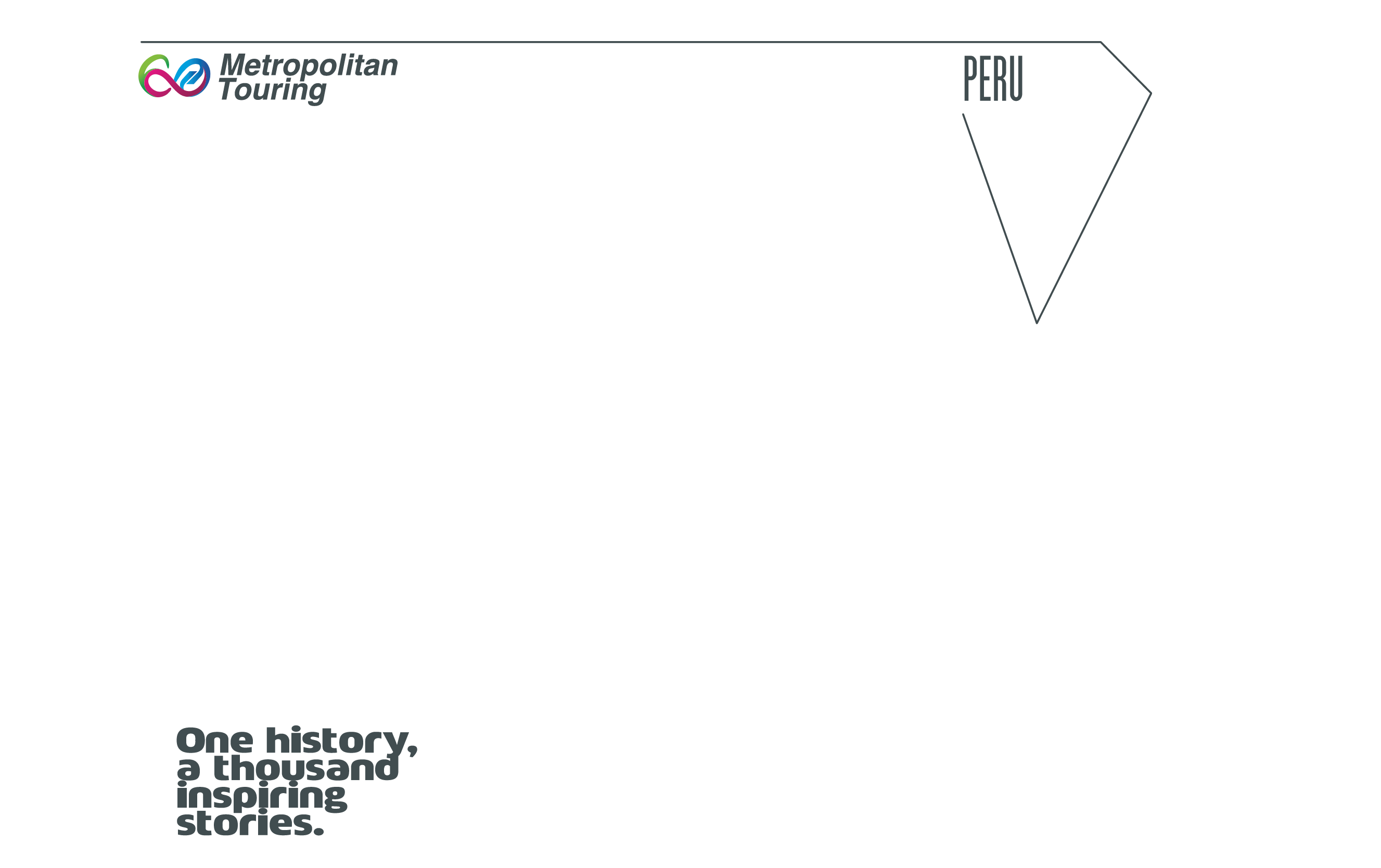 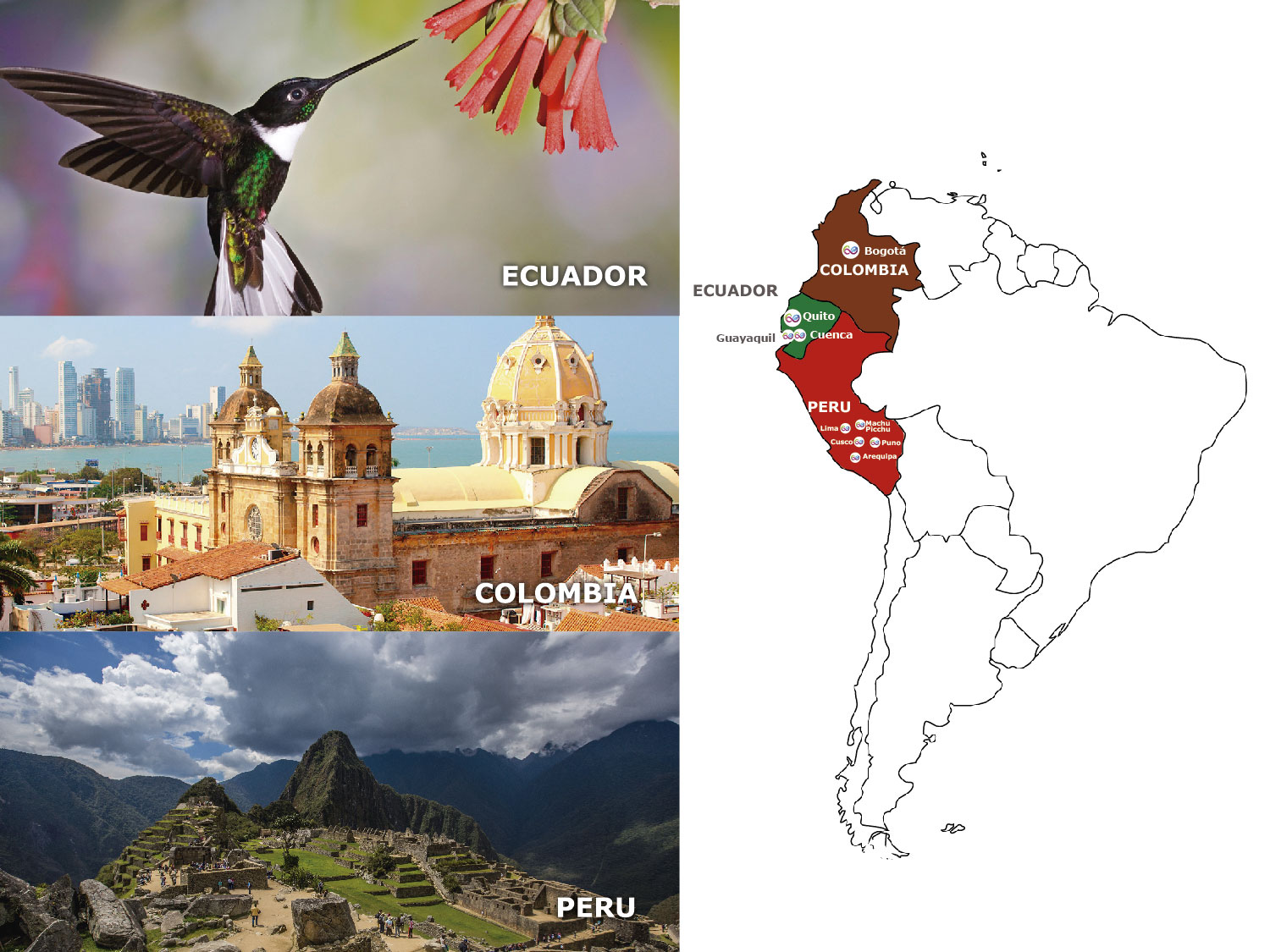 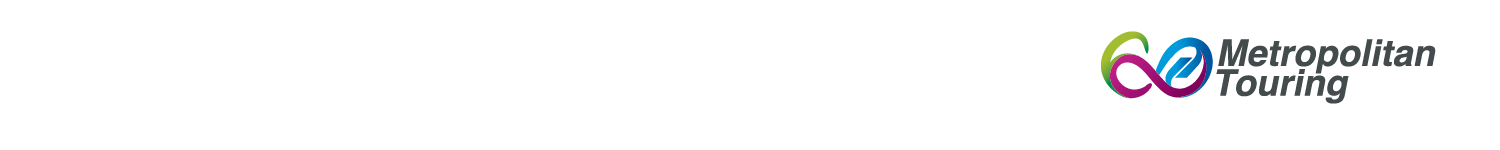 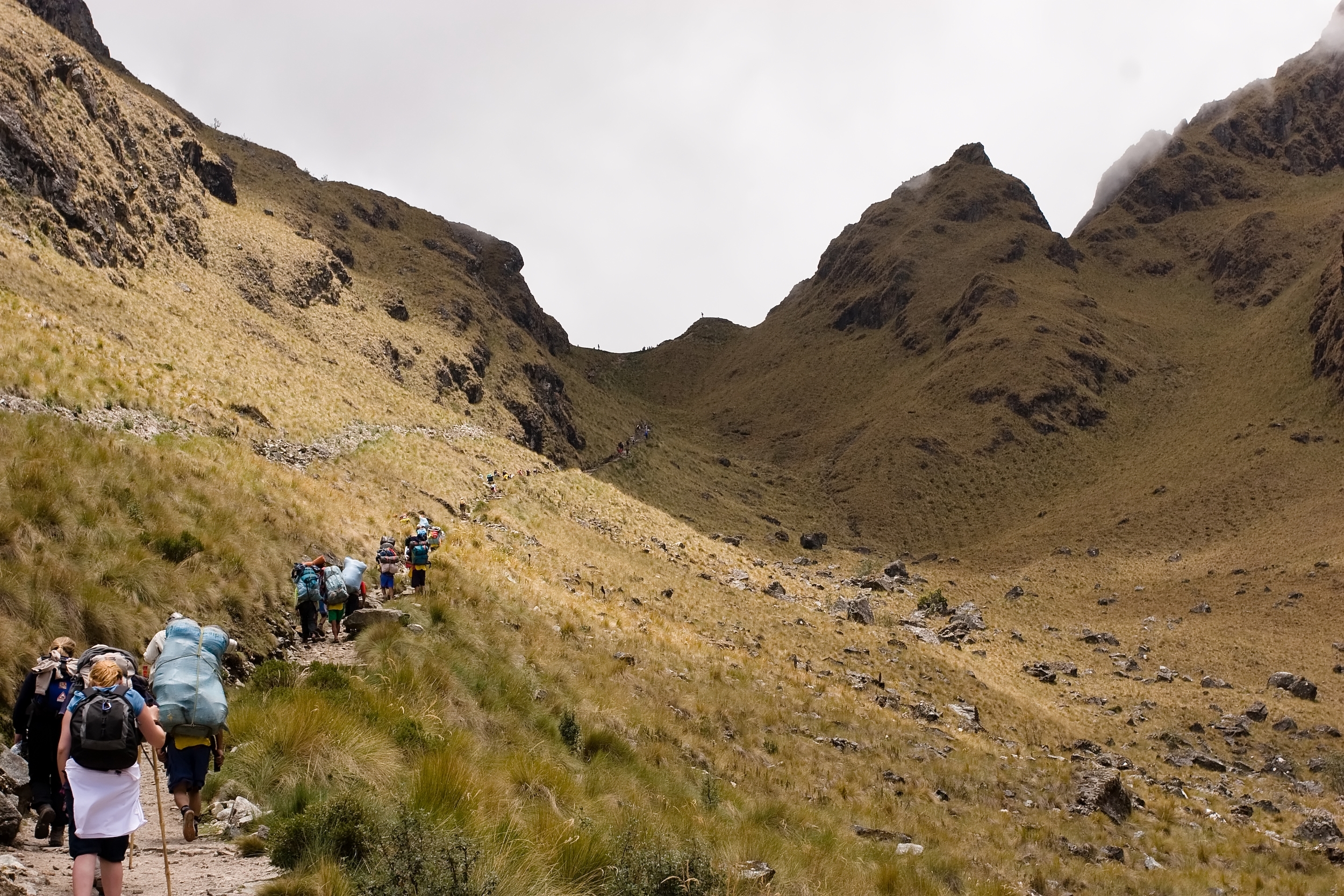 Inca Trail & Salkantay
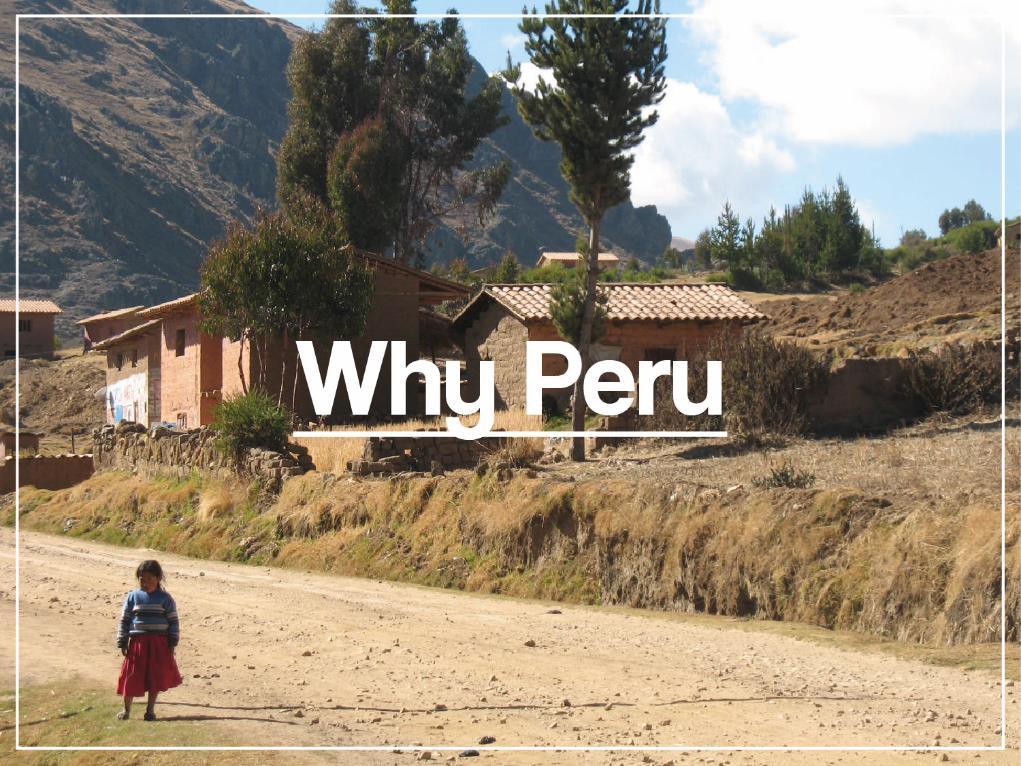 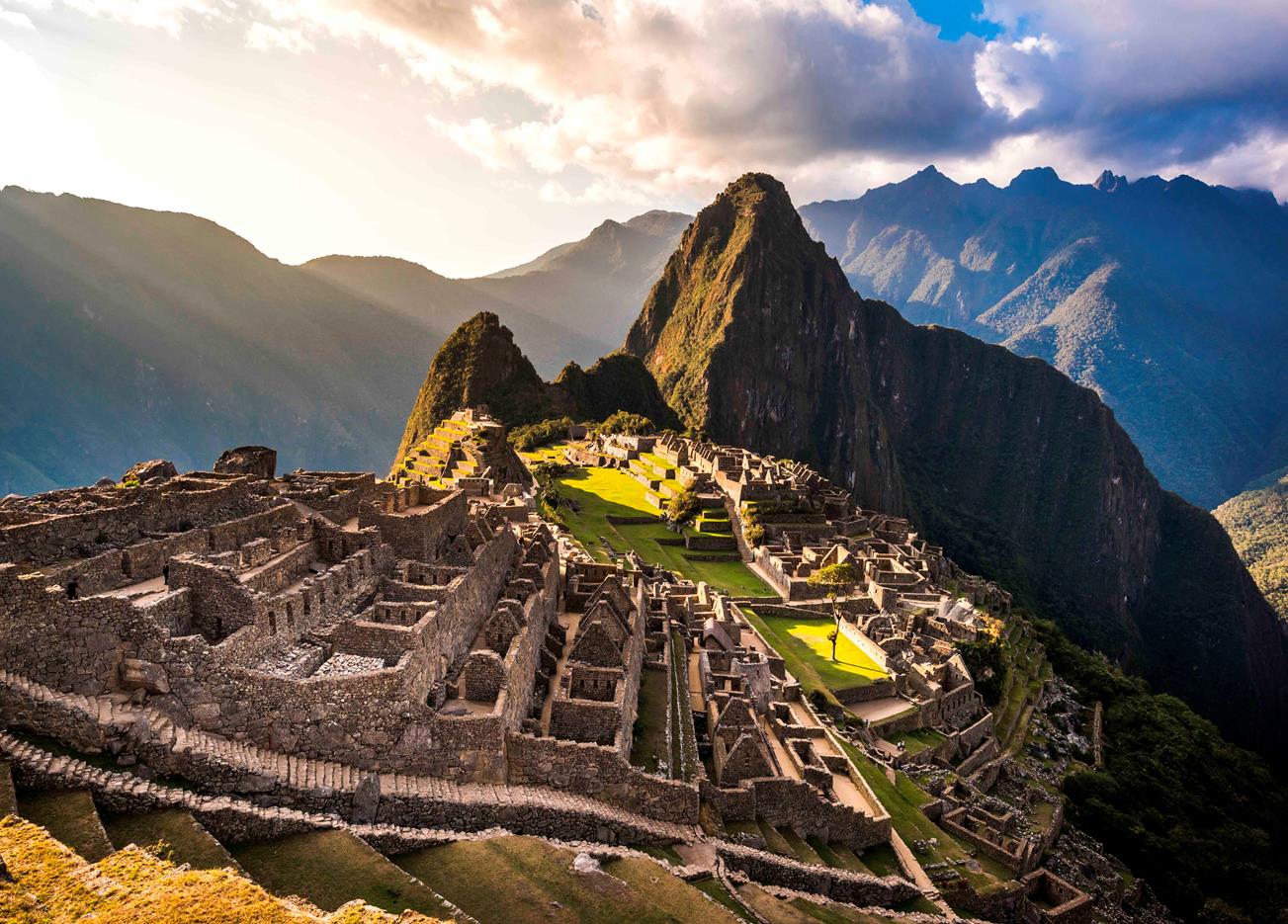 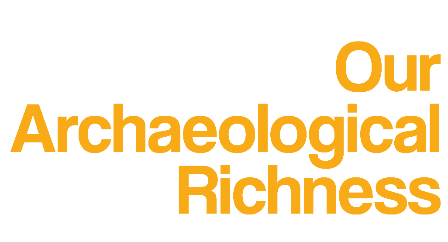 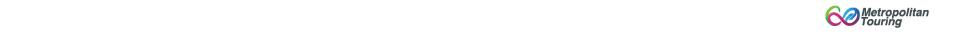 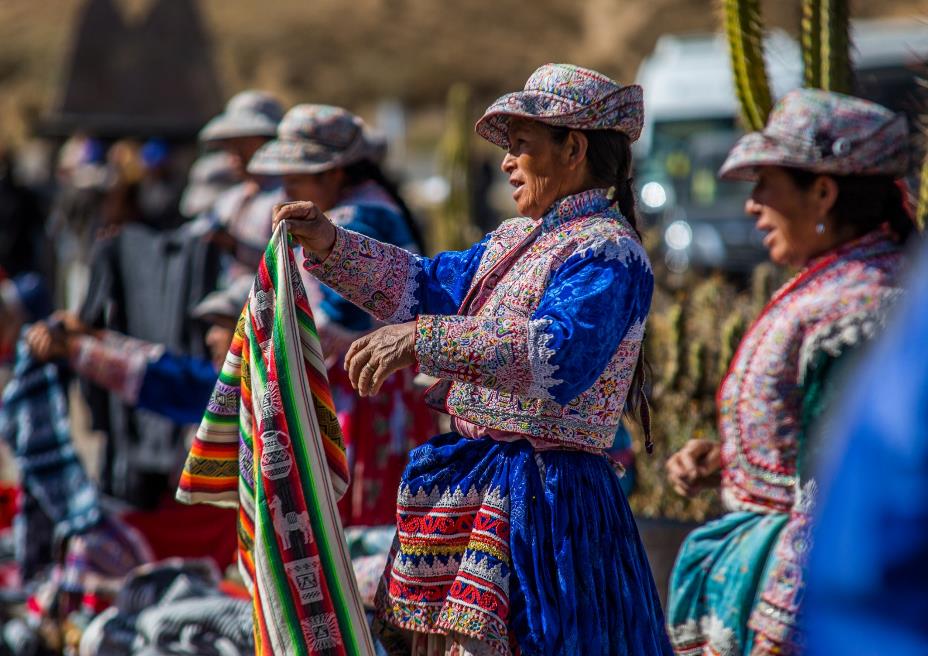 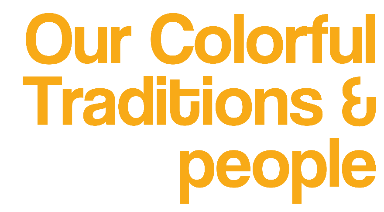 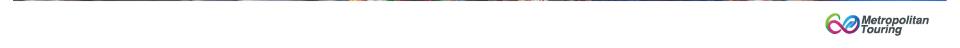 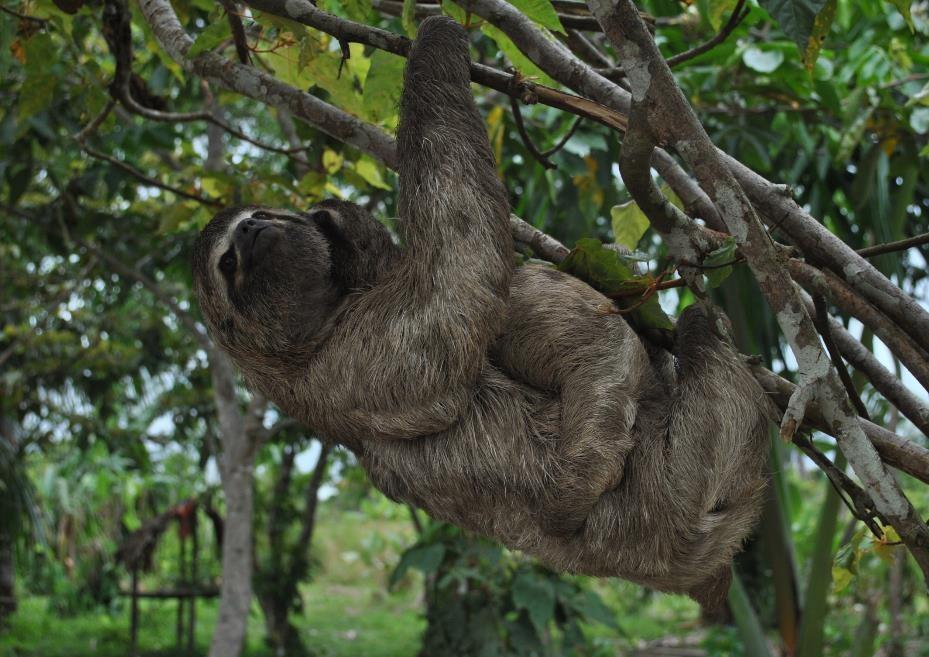 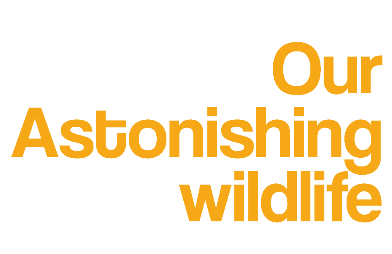 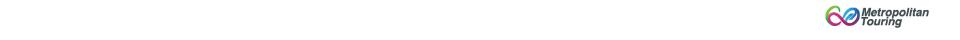 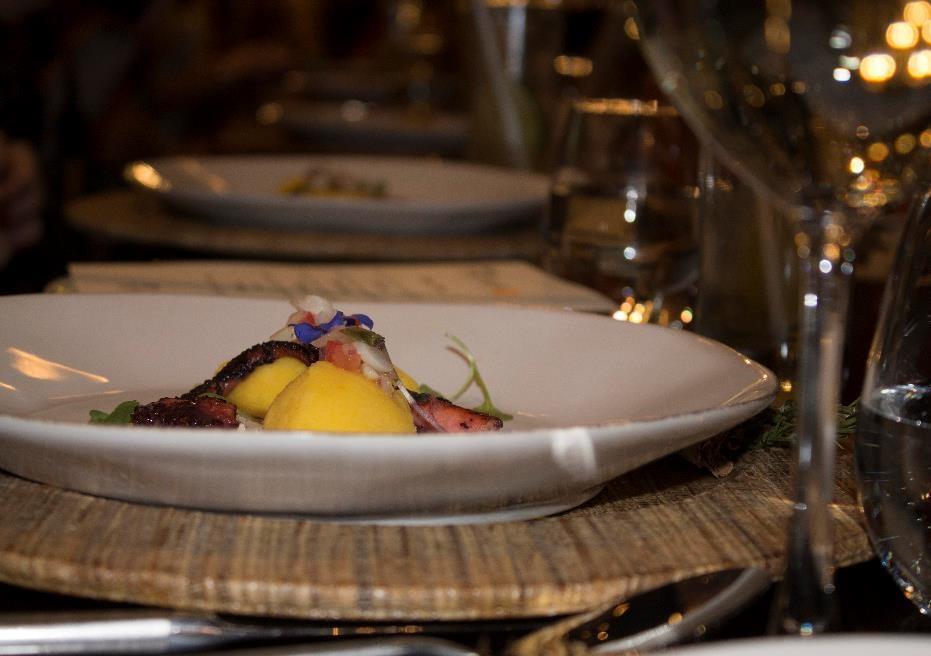 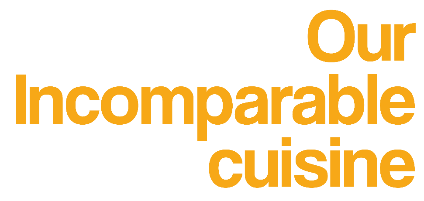 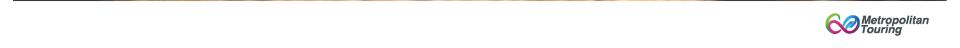 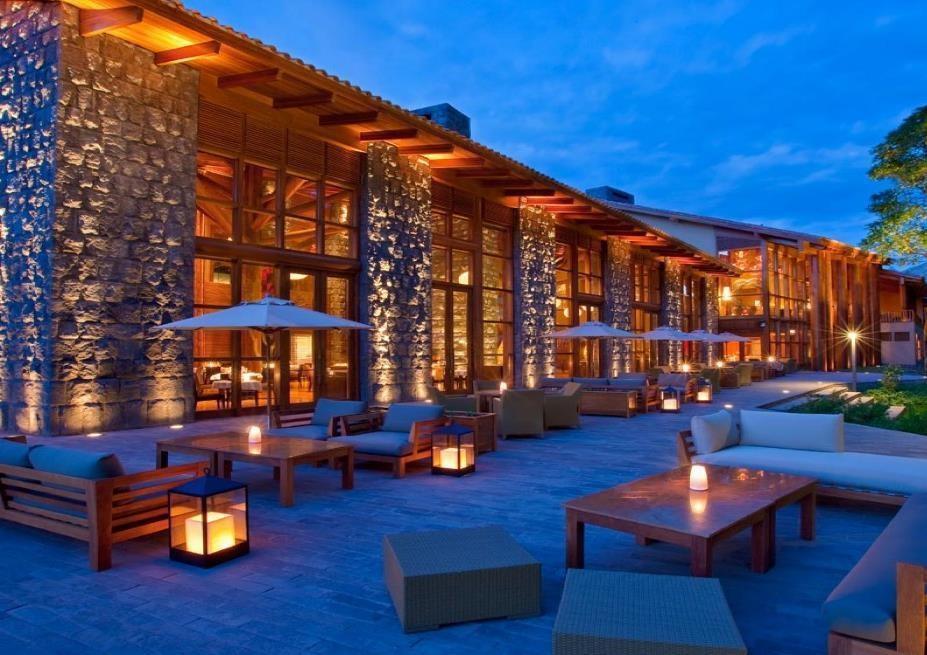 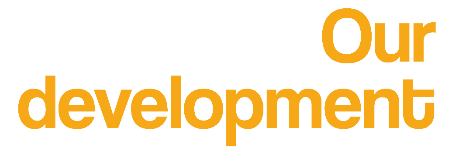 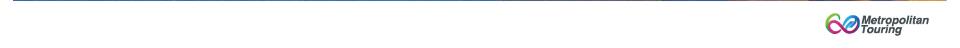 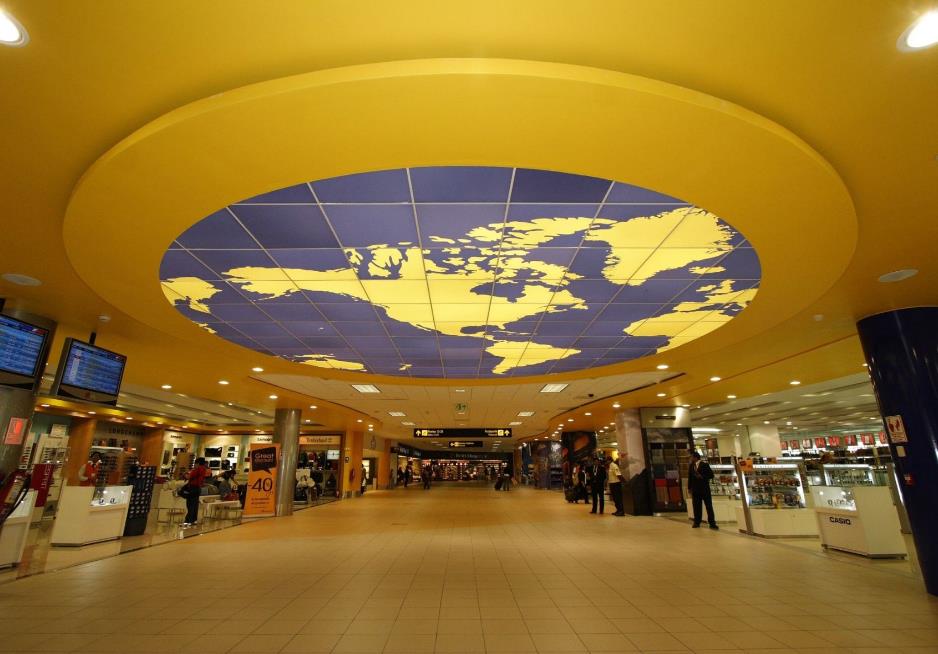 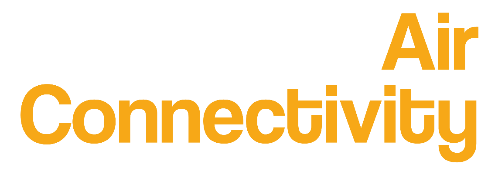 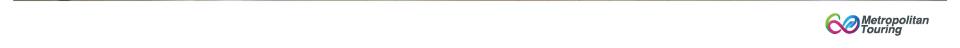 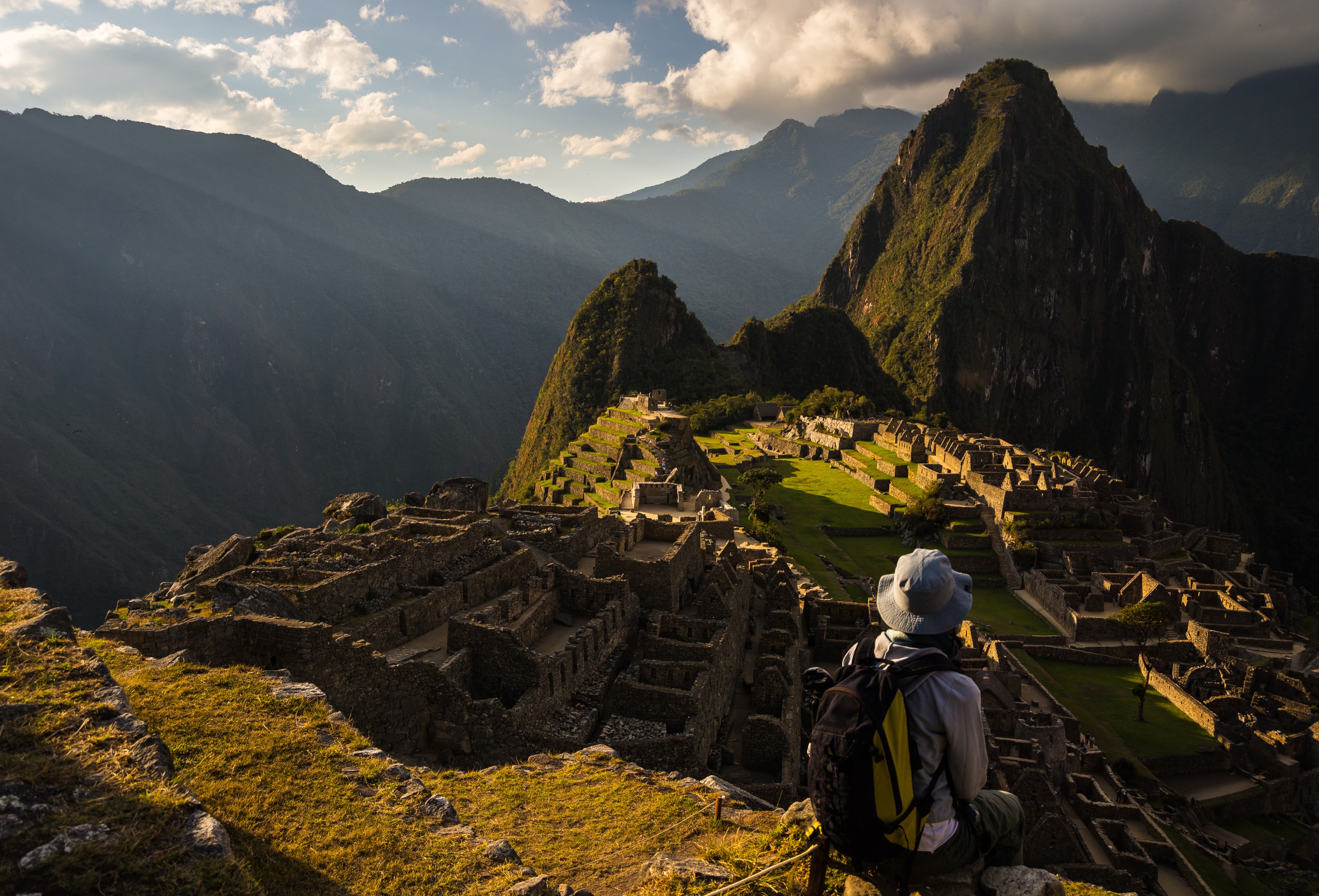 Index:
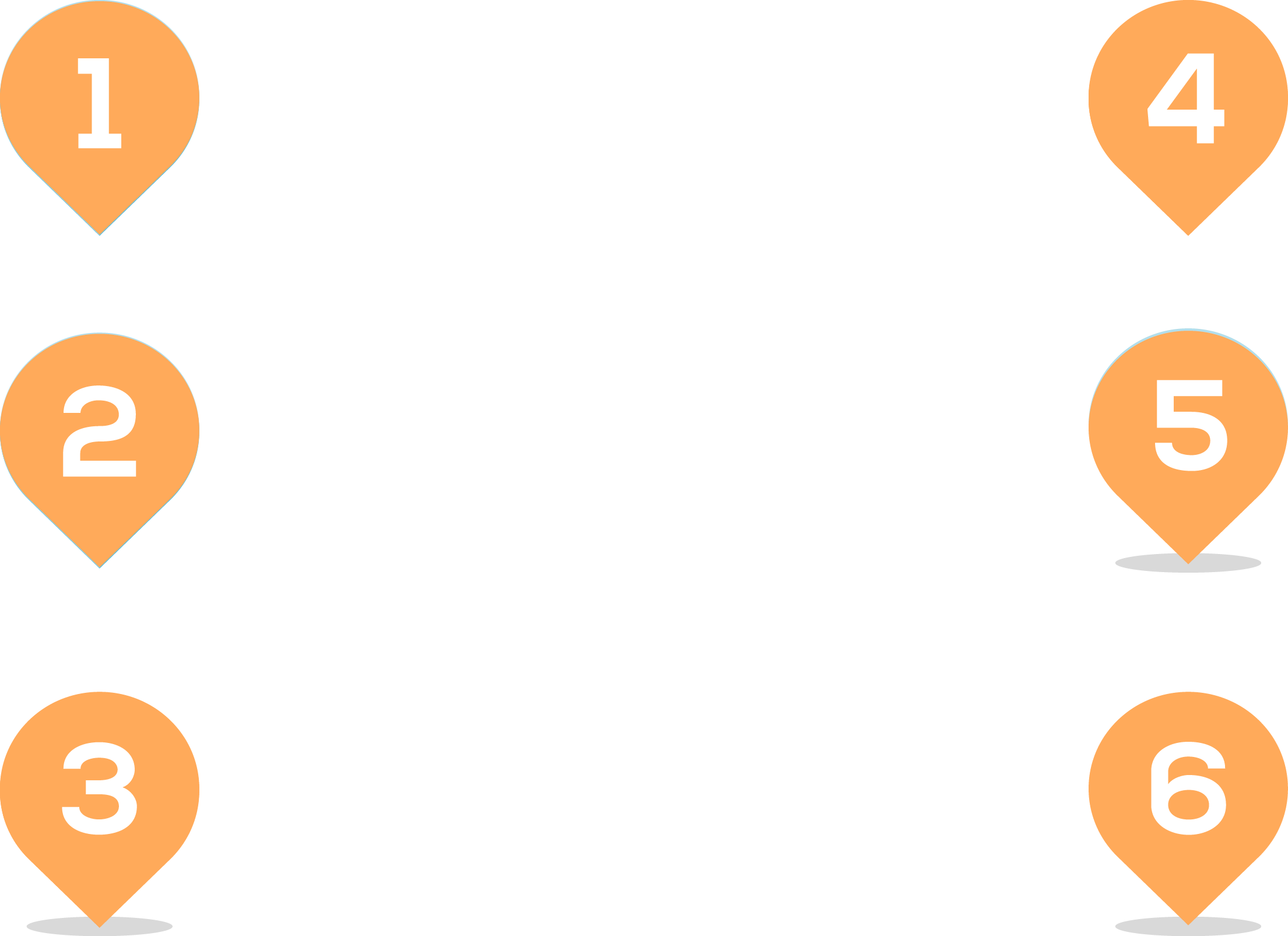 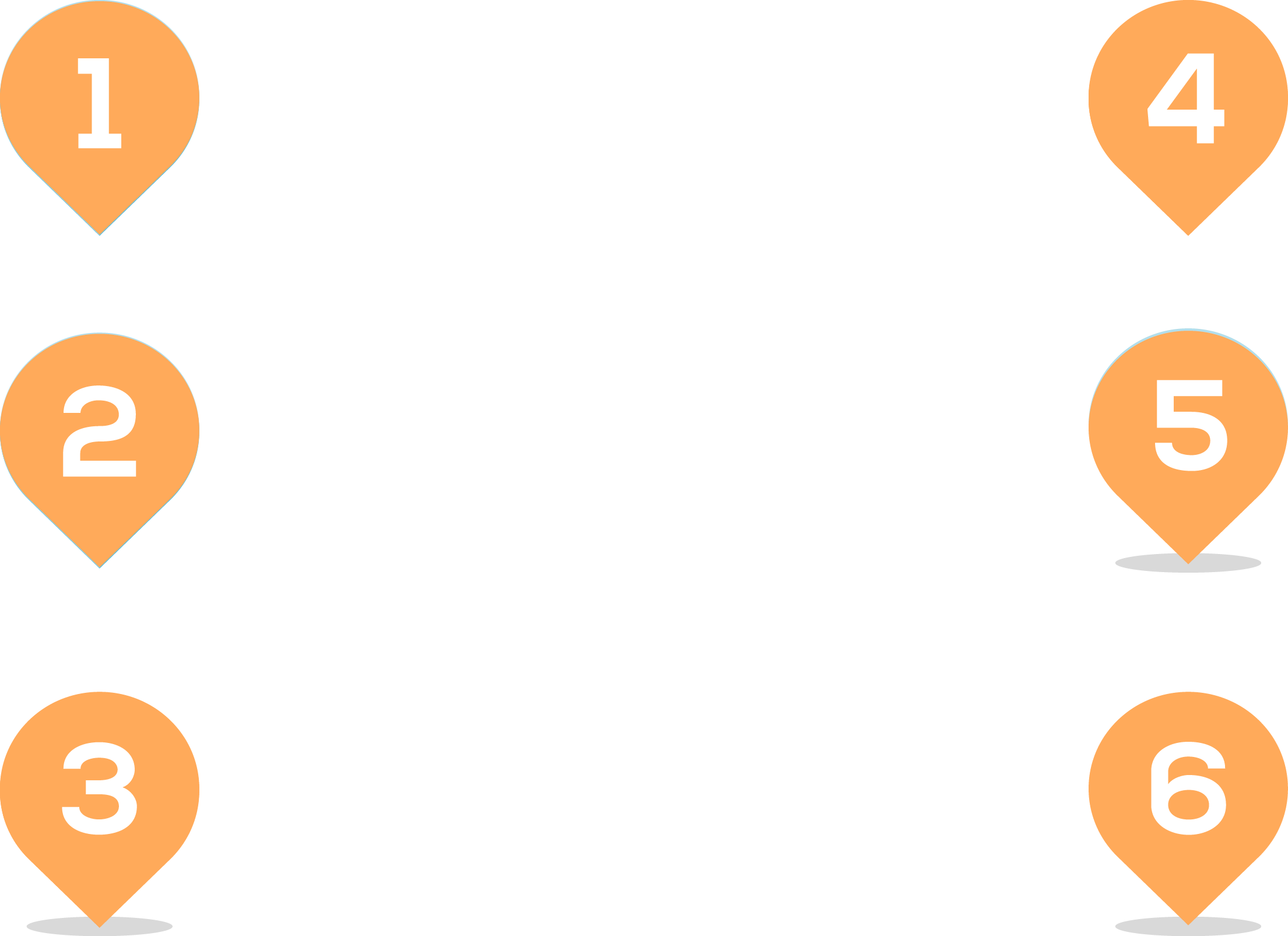 Inca Trail Express (2d-1n)
Equipment
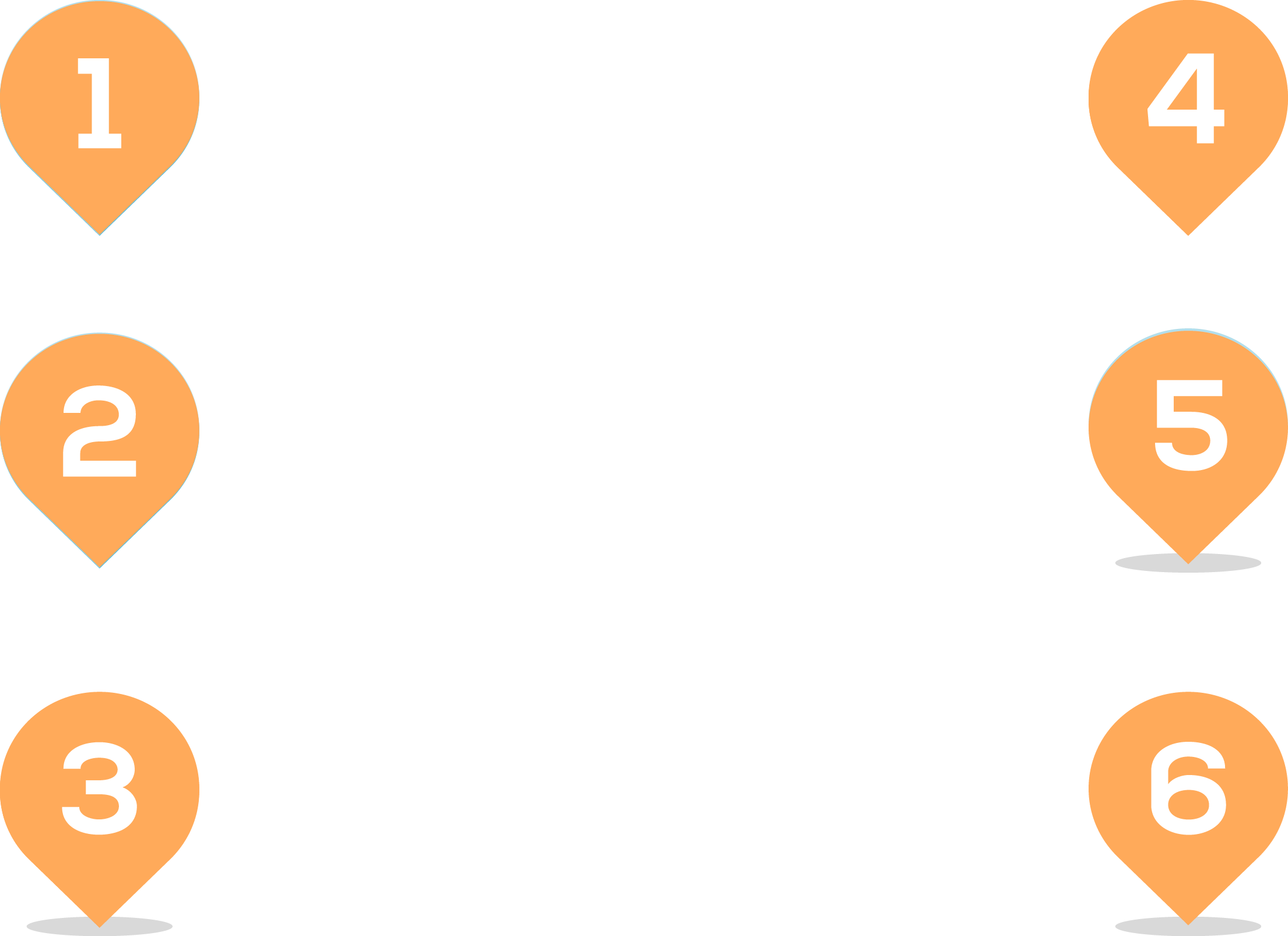 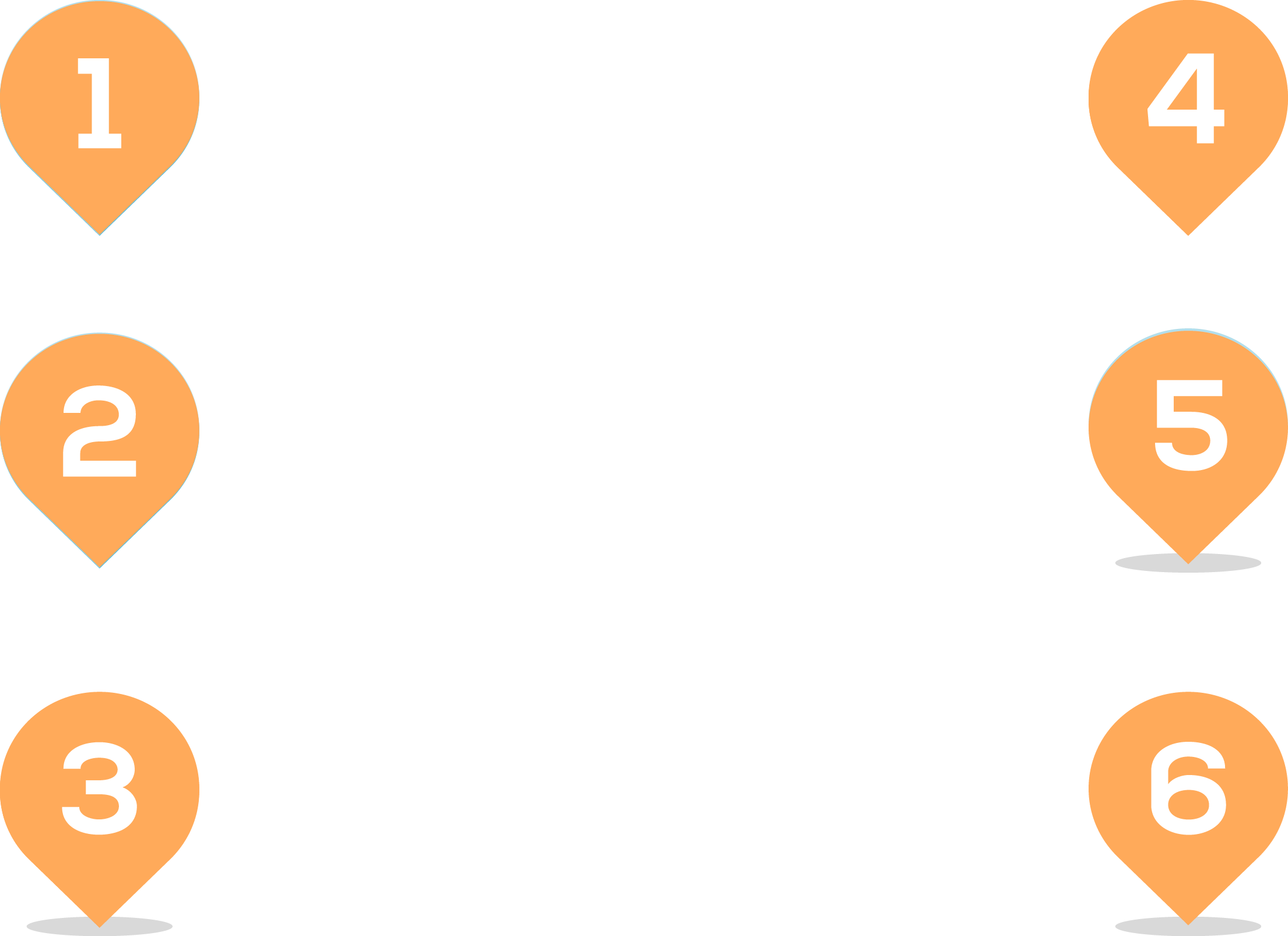 Contact
Inca Trail (4d-3n)
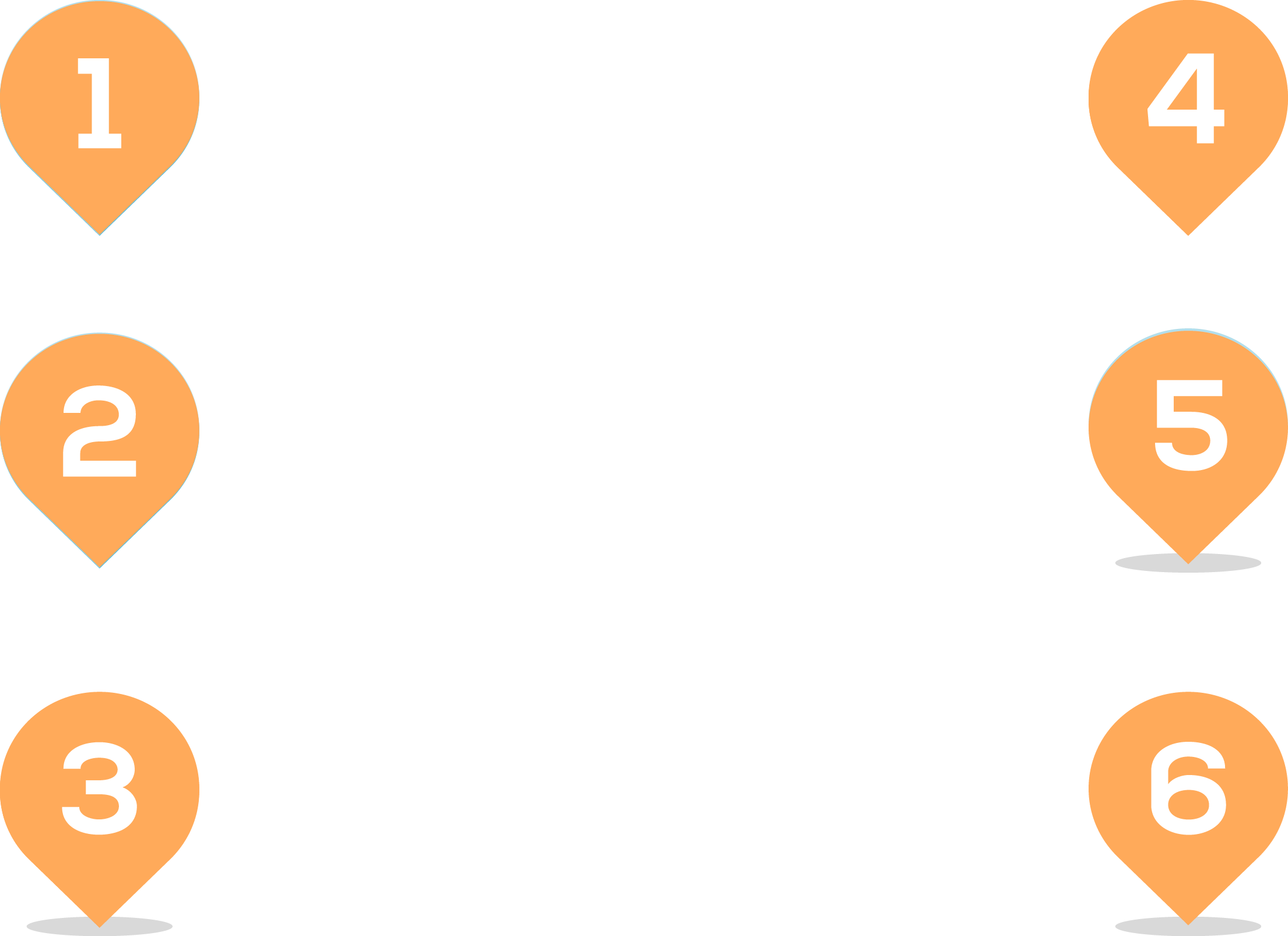 Salkantay Trek(5d-4n)
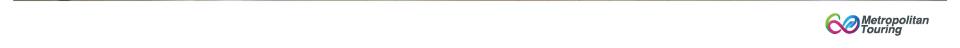 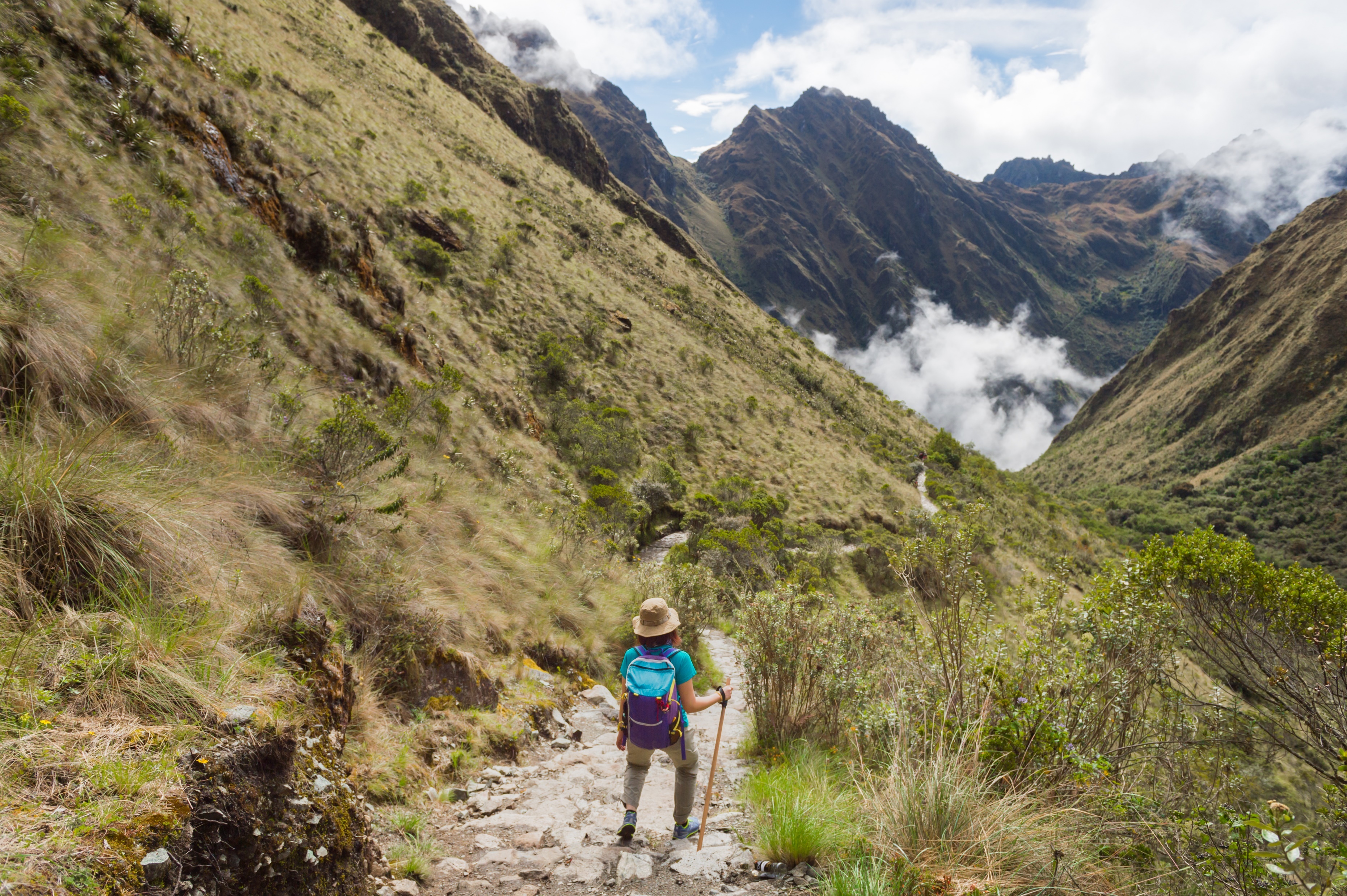 Inca Trail Express
The well-preserved final stretch of the Inca Trail starting at Chachabamba (km 104) on the railroad, up to Wiñaywayna and a stunning descent to Machu Picchu, first day hiking into the citadel through Intipunku, the door of the Sun. Next day early guided visit of Machu Picchu and train back to Cusco after lunch.
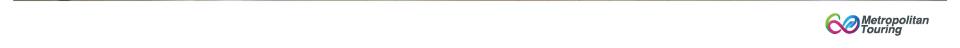 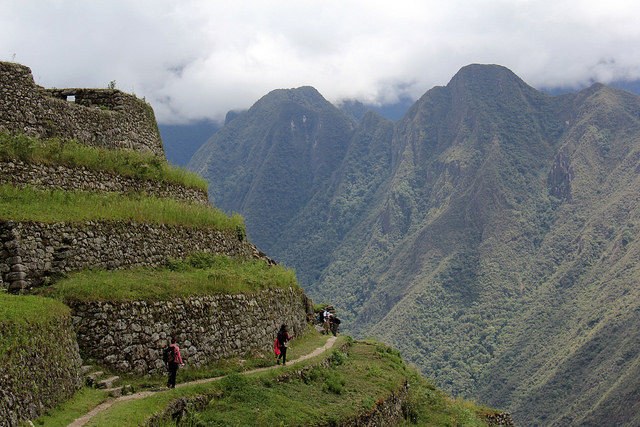 Inca Trail 2 Days/ 1 Night
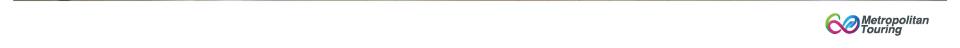 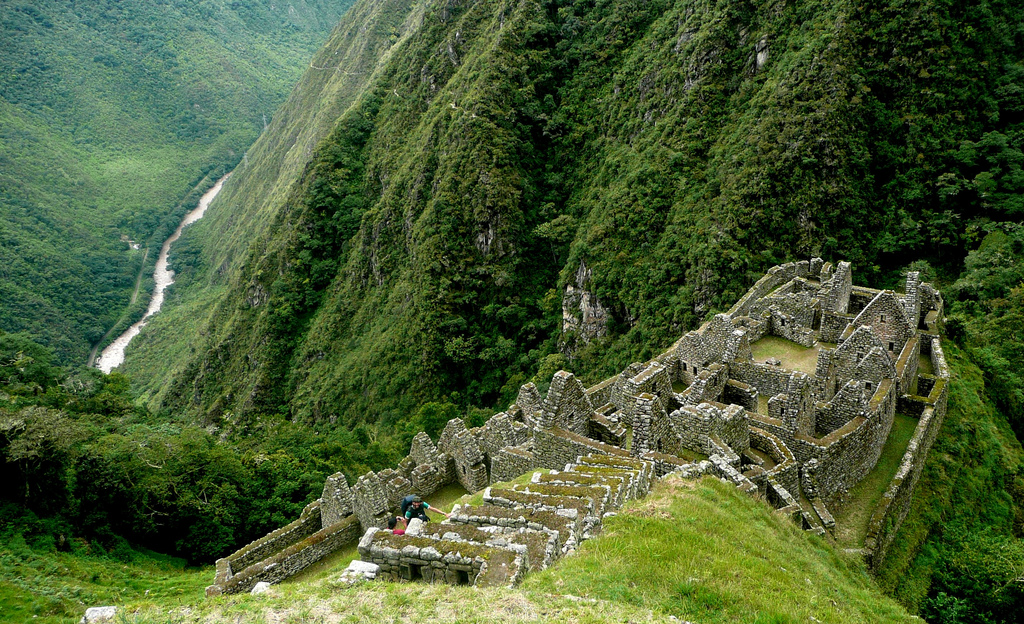 Wiñaywayna
(8858 F.A.S.L)
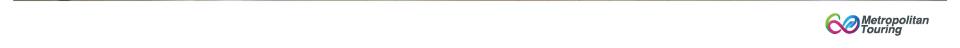 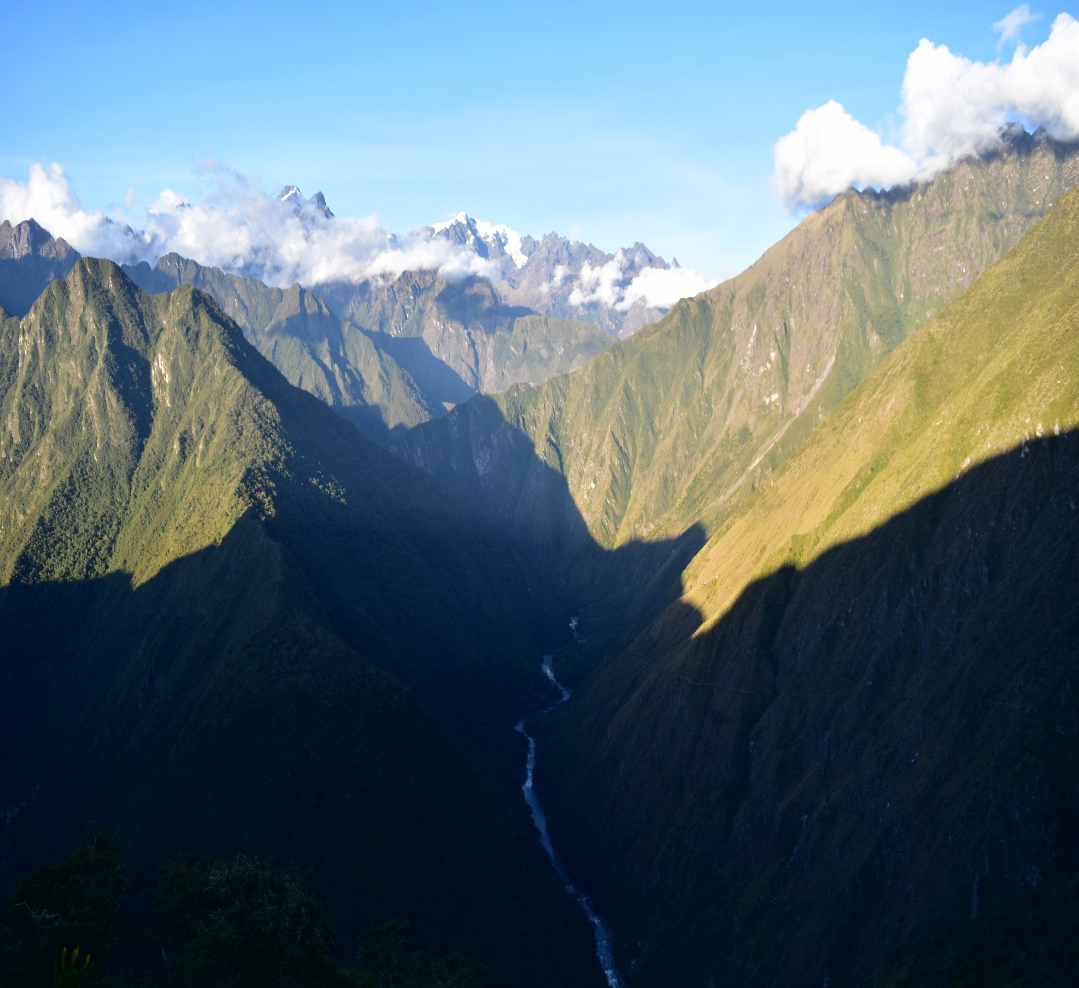 Includes:
Orientation meeting (previous to departure date).
Private transportation Cusco / Ollanta train station / Cusco
Inca Trail entrance fee
English Professional bilingual guide, additional cost for other languages
1 assistant guide for groups over 9 passengers 
Day 1: Box lunch
Day 1: Bus ticket to  Machu Picchu – Aguas Calientes 
Day 1: Vistadome 301 train service: Ollantaytambo – Km 104 - Aguas Calientes (7:05/8:27 h.)
Day 2: Bus ticket to Aguas Calientes – Machupicchu – Aguas Calientes 
Day 2: Guided tour of Machu Picchu
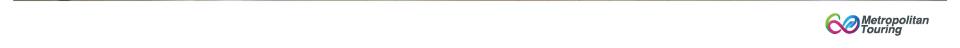 Wiñaywayna
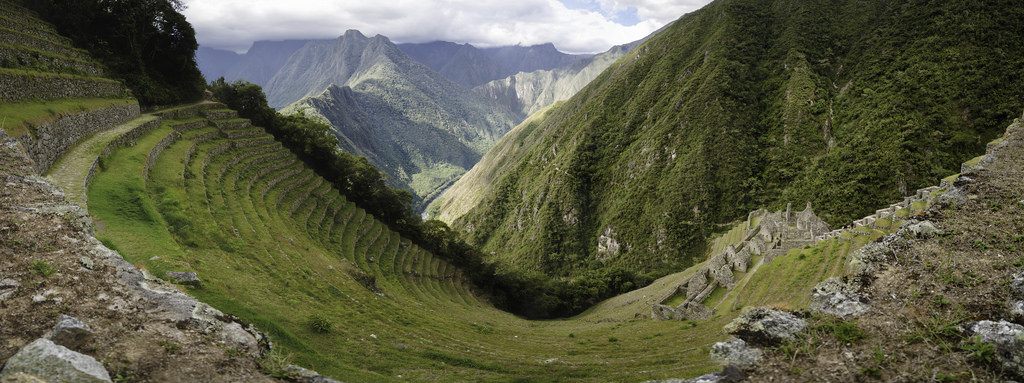 Not Included:
Porter requested in advance (max. 10 kilograms) 
Dinner and lunch in Aguas Calientes.
Hotels Aguas Calientes
Tips and extra expenses
Extra services not mentioned
Entrance to Huaynapicchu requested in advance
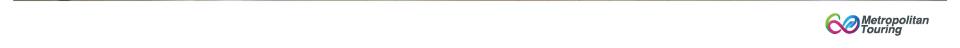 Wiñaywayna
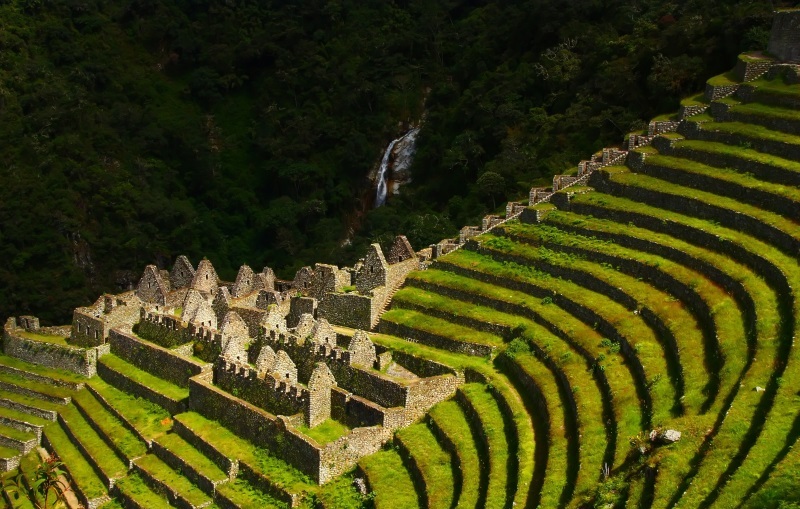 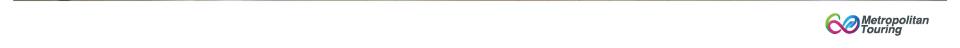 Wiñaywayna
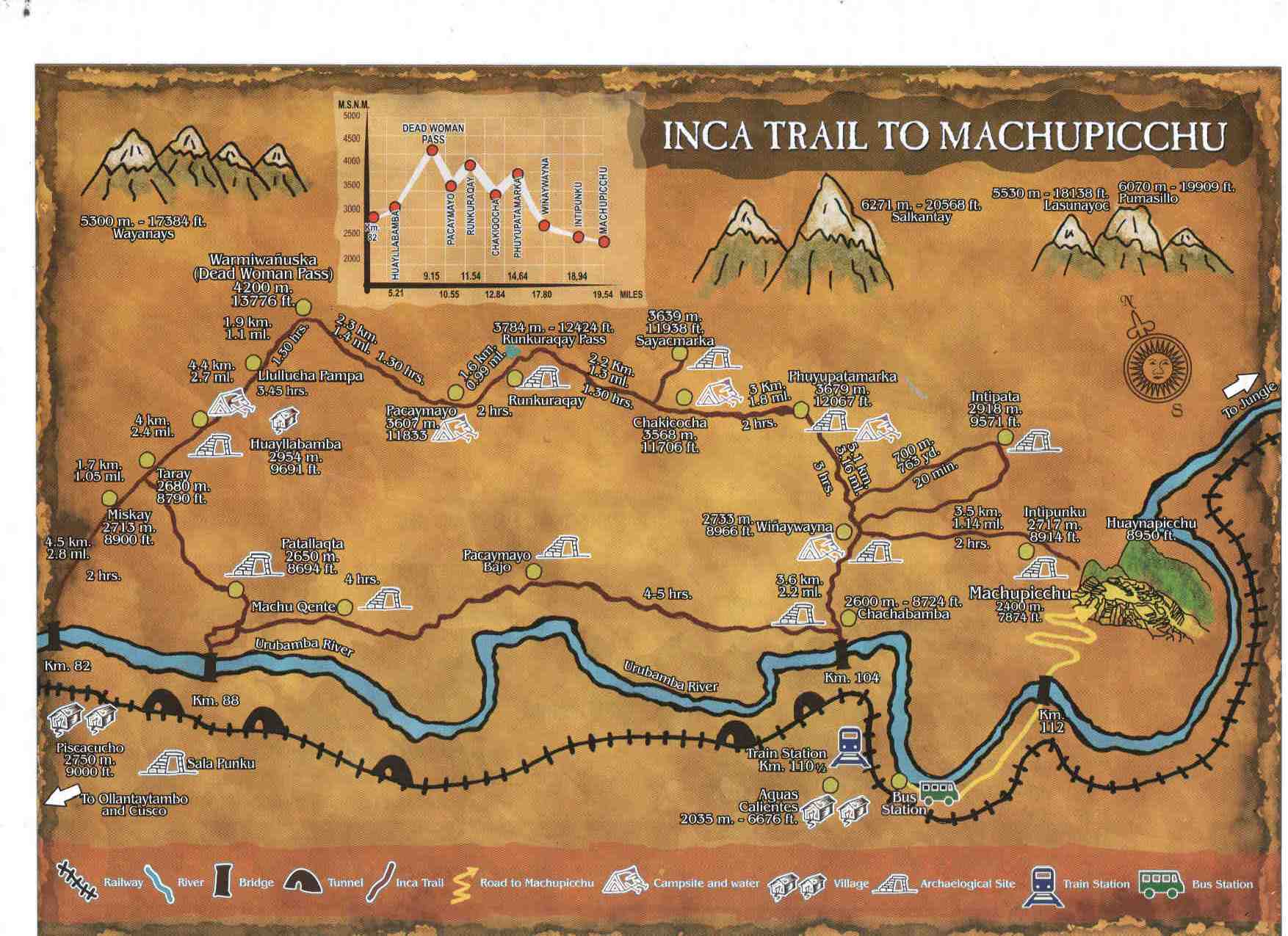 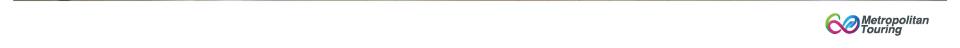 Map
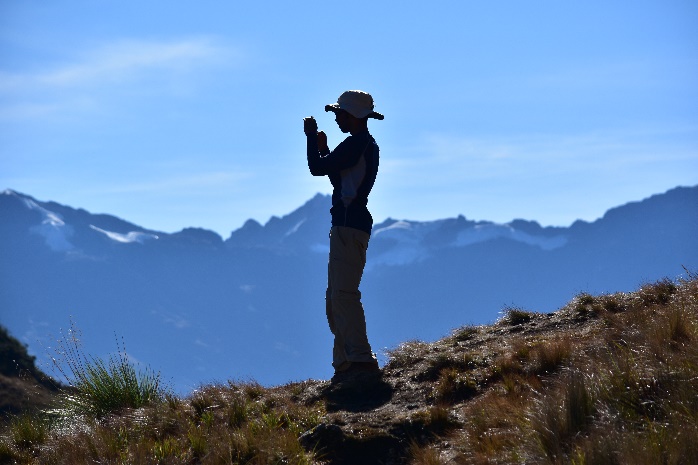 Inca Trail
4 Days/ 3 Nights
The Inca Trail to Machu Picchu is rated among the best trekking trips in the world because of the exquisite beauty of its natural surroundings. It includes different ecological areas from high deserts to the Andean tropical rain-forest. Following this ancient Inca Trail, we will be walking past mysterious archaeological sites, half covered by the jungle overgrowth that looks like you are discovering them for the first time, and finally arriving to the lost city of the Incas: Machu Picchu. Our journey is conducted by experienced guides that will make your trip pleasant and safe. Our service includes native "Quechua" porters for your luggage and we will provide delicious meals during the trip
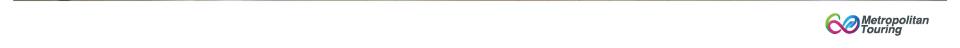 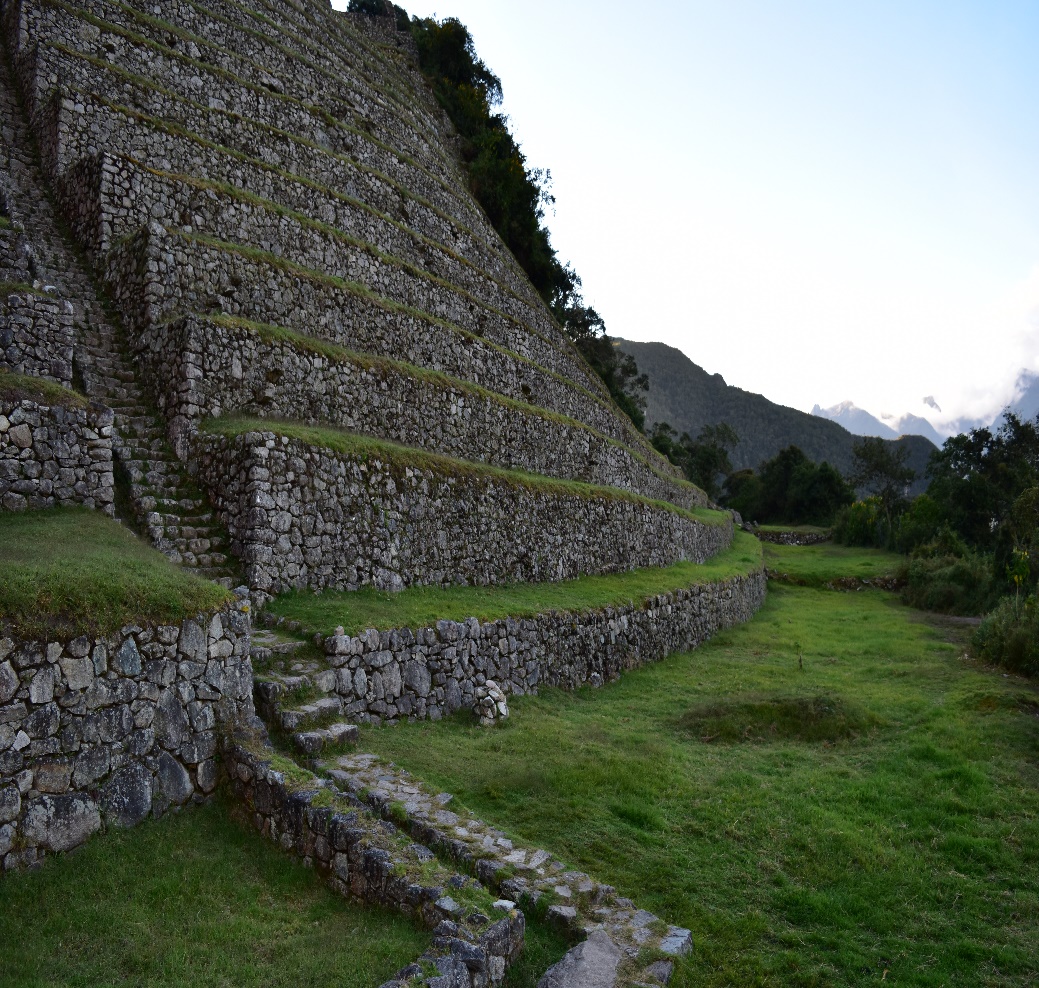 Includes: 
Private transportation from your hotel to KM 82
Inca Trail entrance fee
Private traportation from Ollantaytambo train station to your hotel  
All balanced meals during the trek, from lunch on day 1 to boxed lunch on day 4
Vistadome train service from Aguas Calientes to Ollantaytambo for clients and guide
All common camping gear: 3 men mountain tent for 2 people, inflatable sleeping mattress, kitchen dishes, kitchen tent, dining tent, toilet tent, table and chairs
Cook & assistant Cook
Porters for the whole camping equipment including 7 kilograms for passenger’s personal luggage (duffle bag with clothes, sleeping bag and personal items). Porters will place campsite before passenger’s arrival to campground.
First-aid kit with oxygen bottle
Sanitation care (disinfected dishes, filtered water, etc).
English Professional bilingual guide, additional cost for other languages
Assistant guide for groups over 9 people
Bus ticket from Machu Picchu to Aguas Calientes on day 4
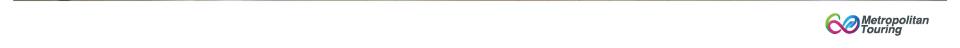 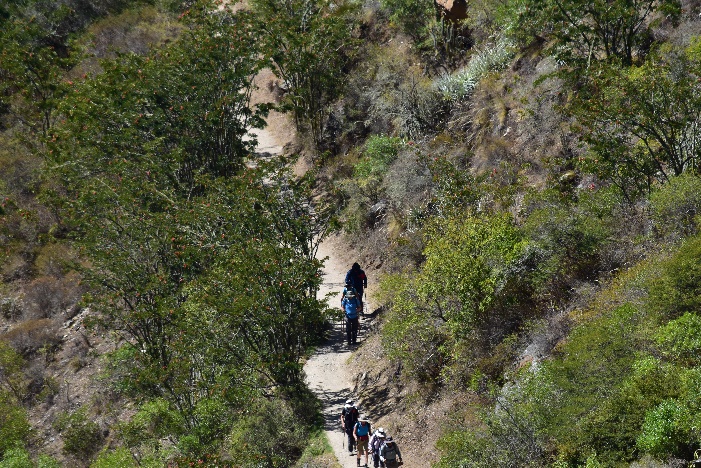 Not Included:
Sleeping bag and walking poles
Tips and extra expenses  
Meals in Aguas Calientes
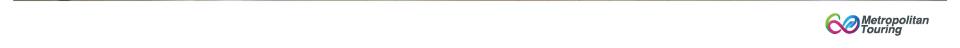 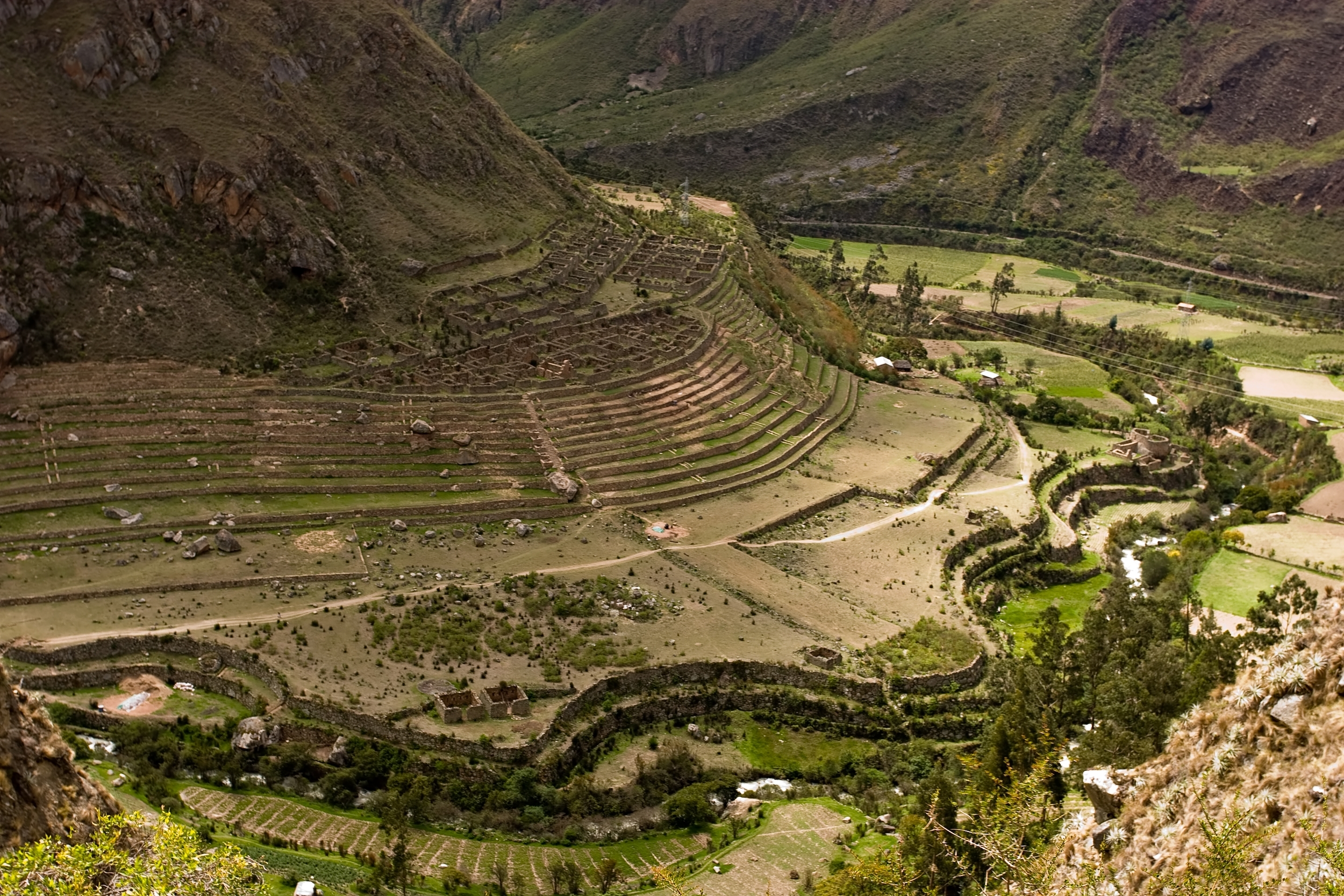 Day 1: Huayllabamba
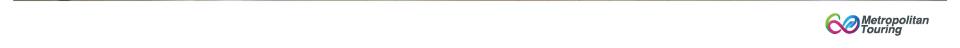 Huayllabamba
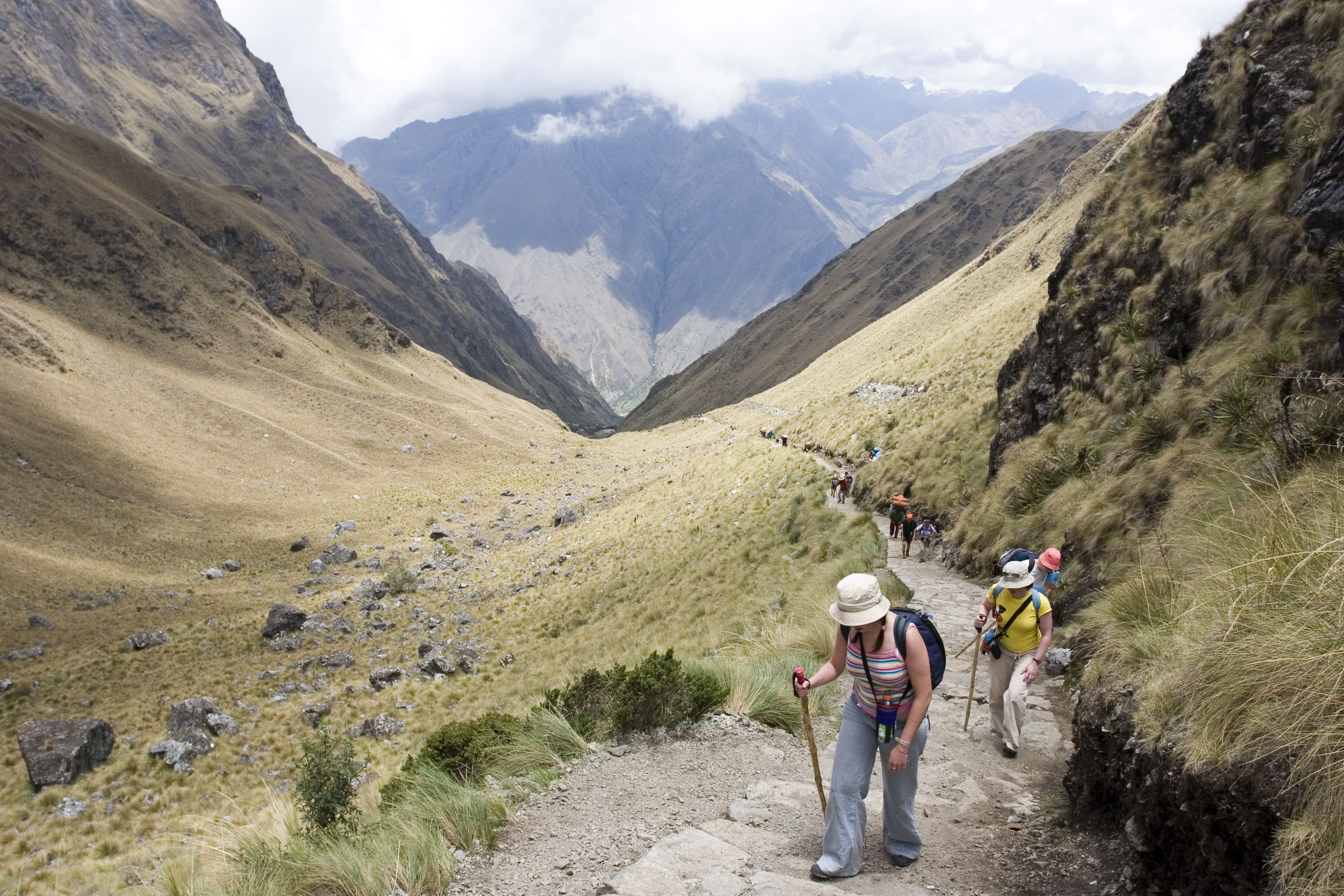 Day 2: Warmiwahuañusca Pass
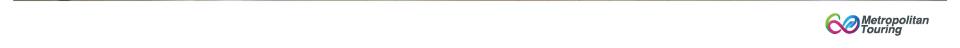 Warmiwahuañusca Pass
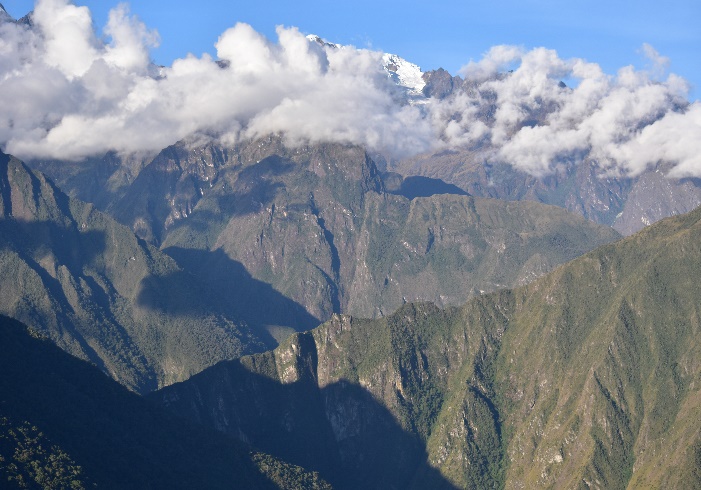 Day 3: Pacaymayo
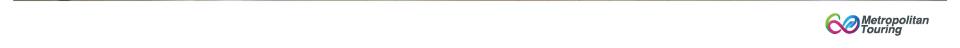 Day 4: Phuyupatamarca
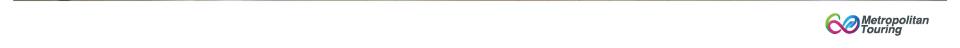 Phuyupatamarca
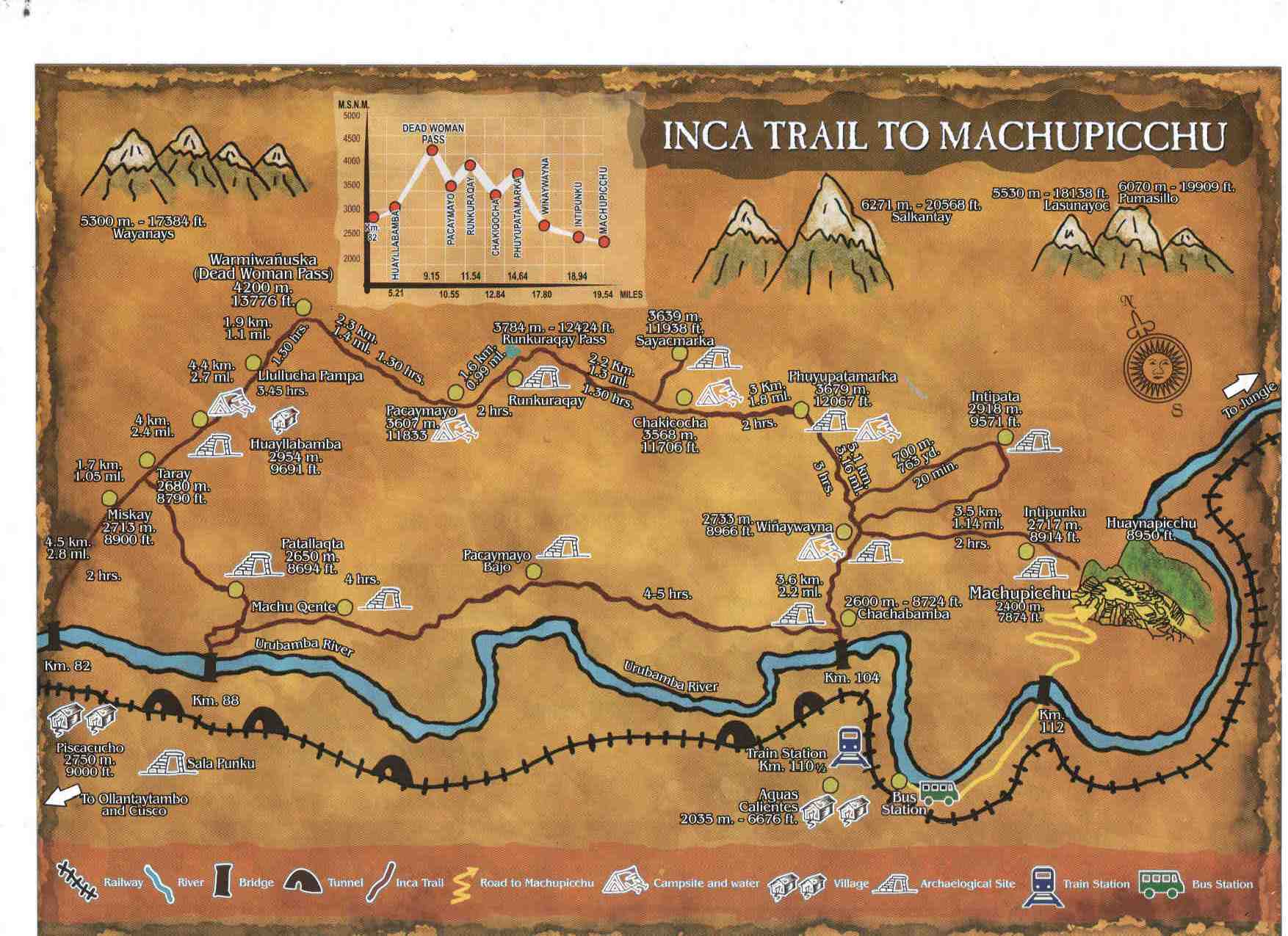 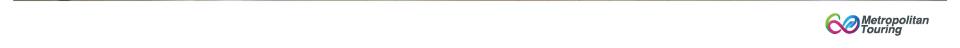 Map
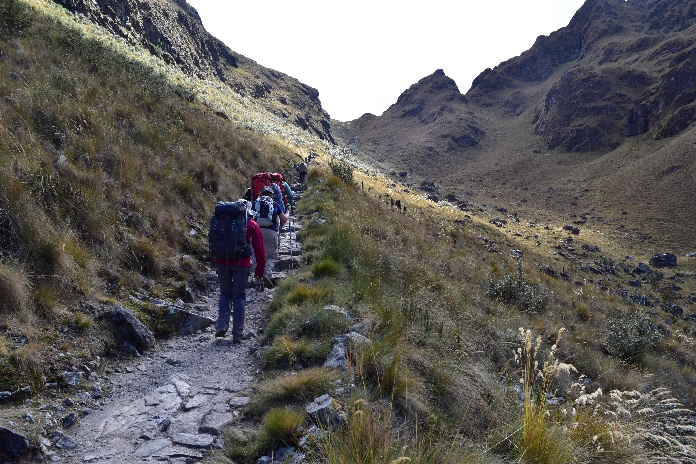 Salkantay Trek 5 Days
5 Days/ 4 Nights
Located less than fifty miles northwest of Cusco city by the Cordillera Vilcabamba and rising to 6271 meters above sea level (20574 ft) Salkantay Mountain is an outstanding glacier-capped summit worshipped for thousands of years by ancient Peruvians. The name Salkantay is a Quechua means "Wild or Savage Mountain". This trek offer a variety of ecological floors from high Andean platoons to cloud forest that we call “the eyebrow of the jungle”
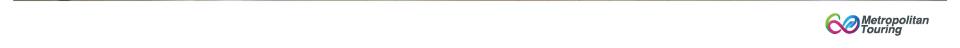 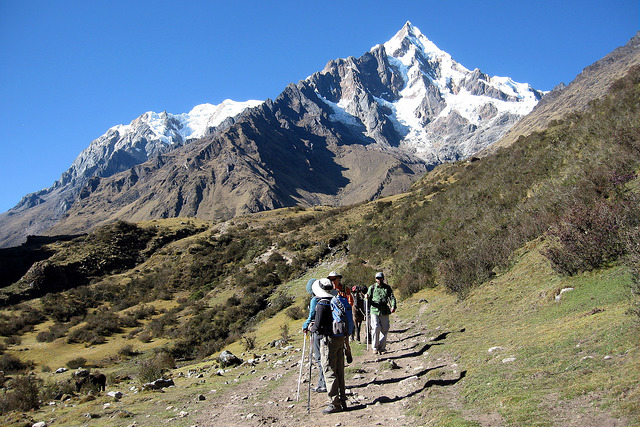 Includes:
Orientation briefing in Cusco/Sacred Valley (previous to departure date)
English Professional bilingual guide, additional cost for other languages
Transfer Hotel  - Mollepata  & Ollanta train station - Hotel
All balance meals during the trekking (5 days/4 nights), including snacks (from lunch on day 1 to lunch on day 4)
All common camping gear: 3 men mountain tent for 2 people, inflatable mattress, kitchen dishes, kitchen tent, dinner tent, toilet tent, table, chairs
Cook, kitchen crew and commissary gear with all meals included as described
Horse and mules for the whole equipment and luggage (7 kilograms per client, including the sleeping bag weight)
First-aid kit with oxygen
Short wave radios (for staff )
Machu Picchu entrance fee (5th day)
Bus up and down to Machu Picchu (5th day).
Sanitation care (disinfected dishes, filtered water, etc).
Environment care (all the garbage is going back to Cusco, portable toilet treatment).
Train Expedition from Hidroelectrica to Aguas Calientes 4th day
Train Vistadome  from Machu Picchu to Cusco.
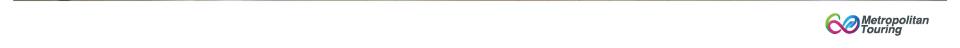 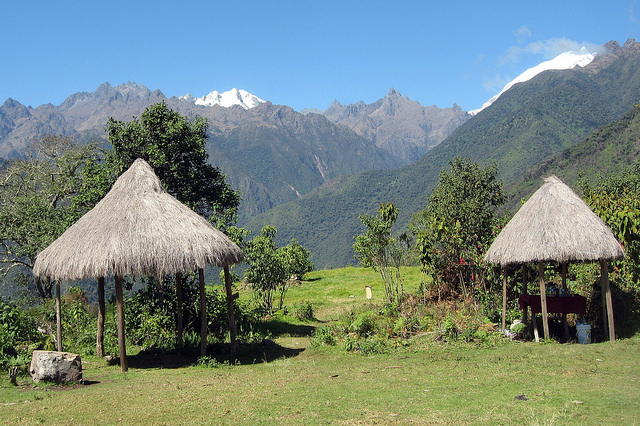 Not Included:
Entrance fee to Huaynapicchu Mountain (required in advance)
Sleeping bag
Meals in Aguas Calientes
Extra services not mentioned in the program
Tips and extras
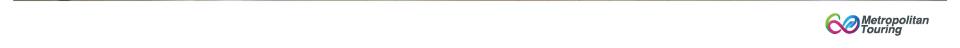 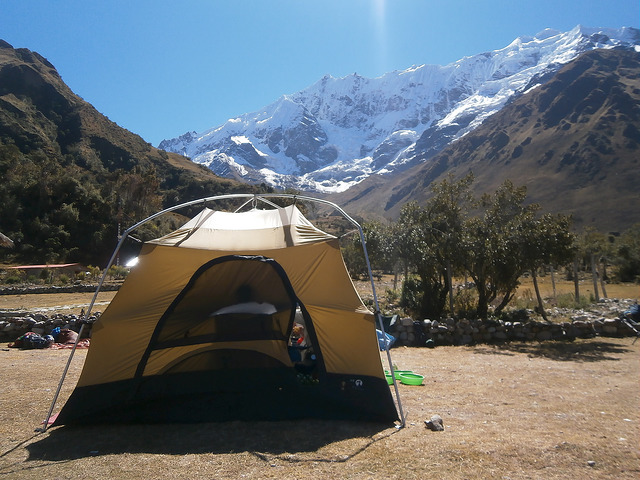 Day 1: Soraypampa
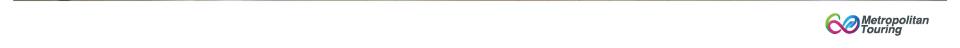 Soraypampa
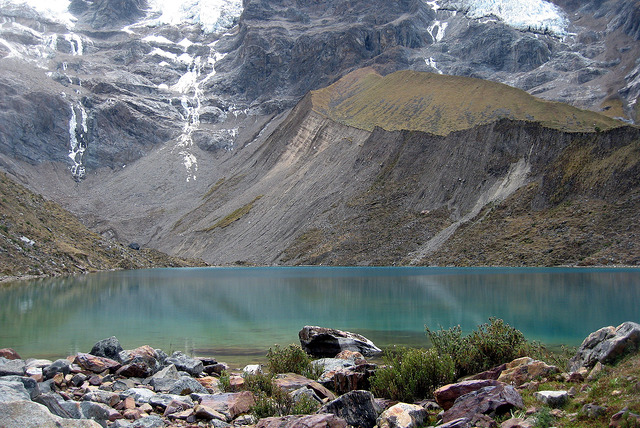 Day 2: Huacramachay
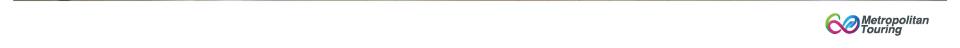 Huacramachay
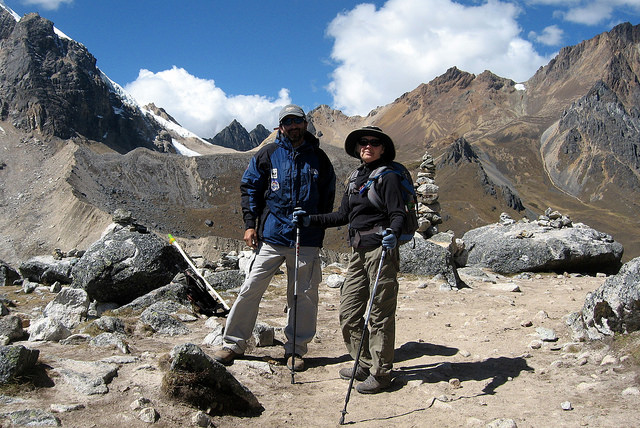 Day 3: Wiñaypoko
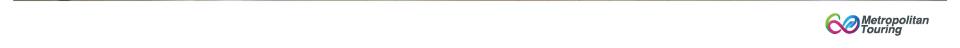 Wiñaypoko
Day 4: Llactapata
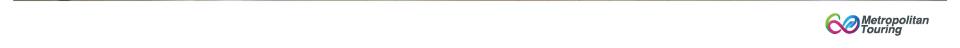 Llactapata
Day 5: Machu Picchu
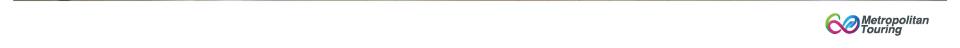 Machu Picchu
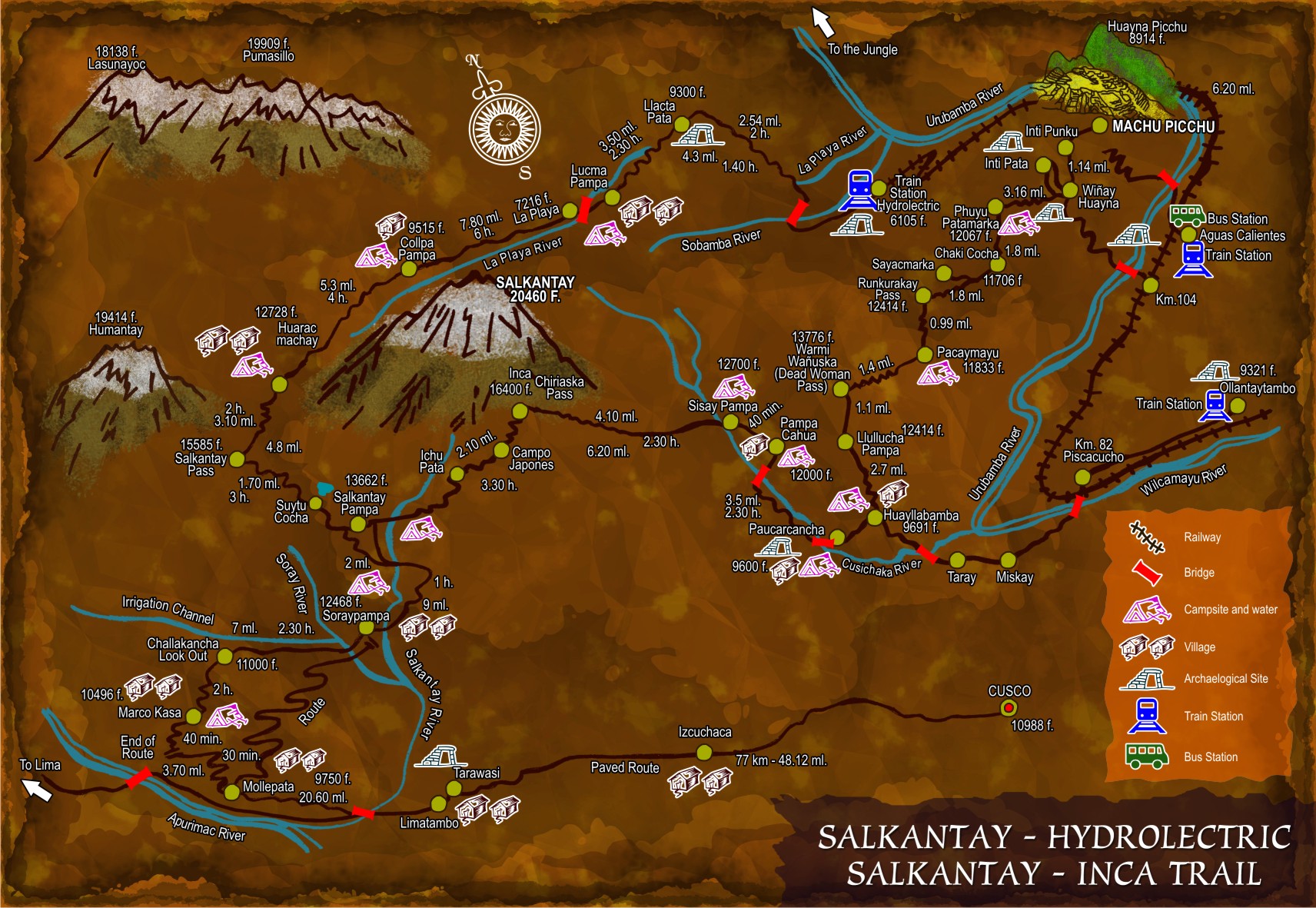 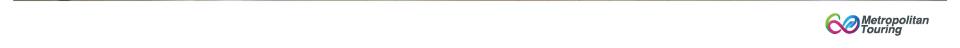 Map
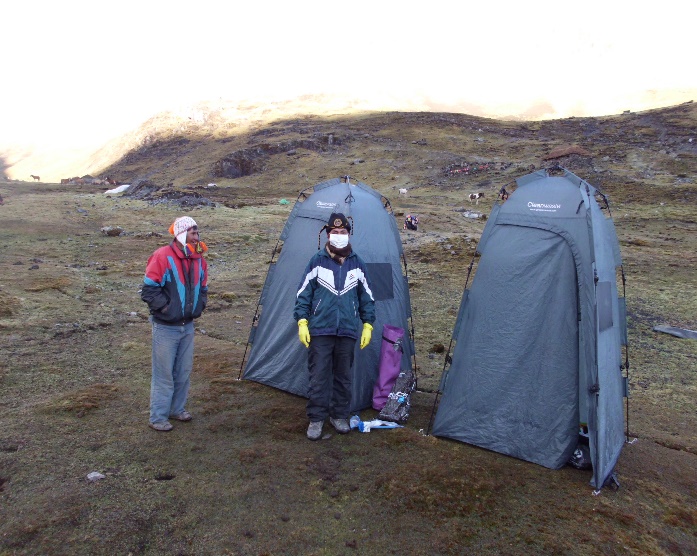 Equipment
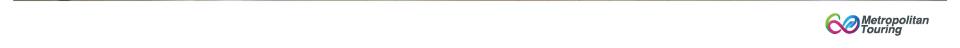 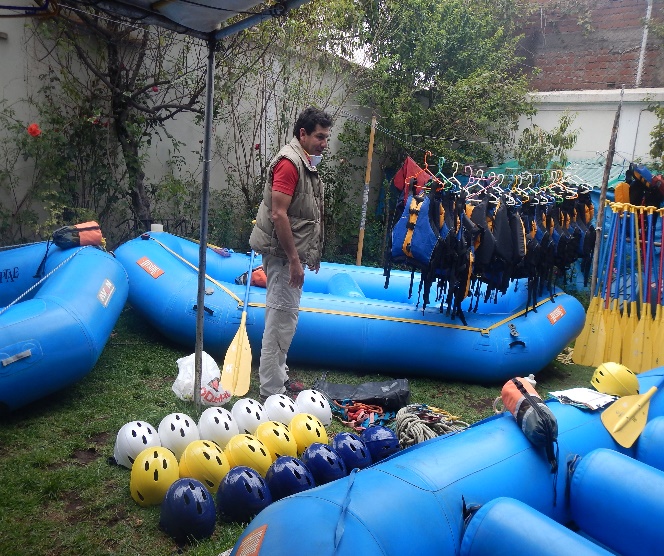 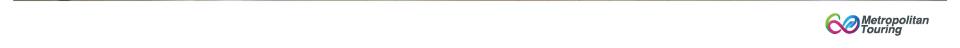 Equipment
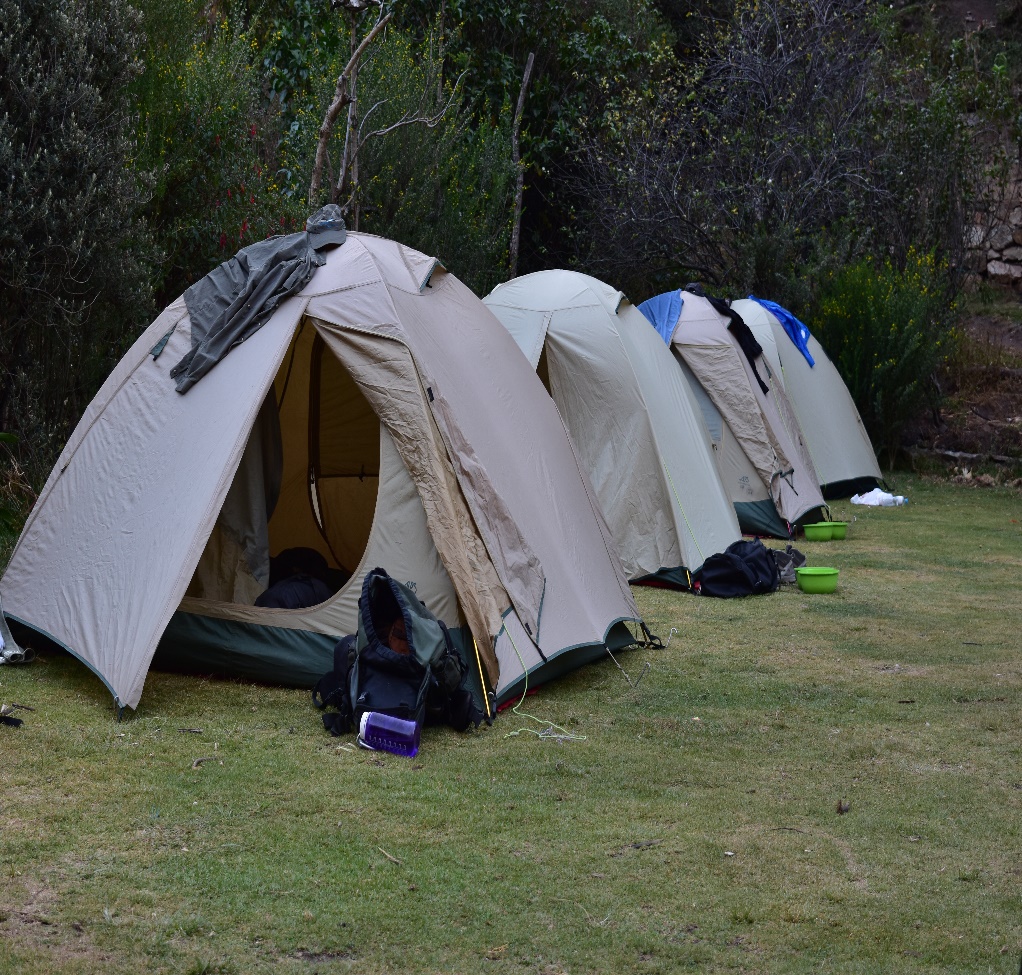 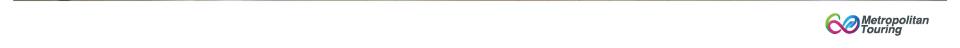 Sleeping Tents
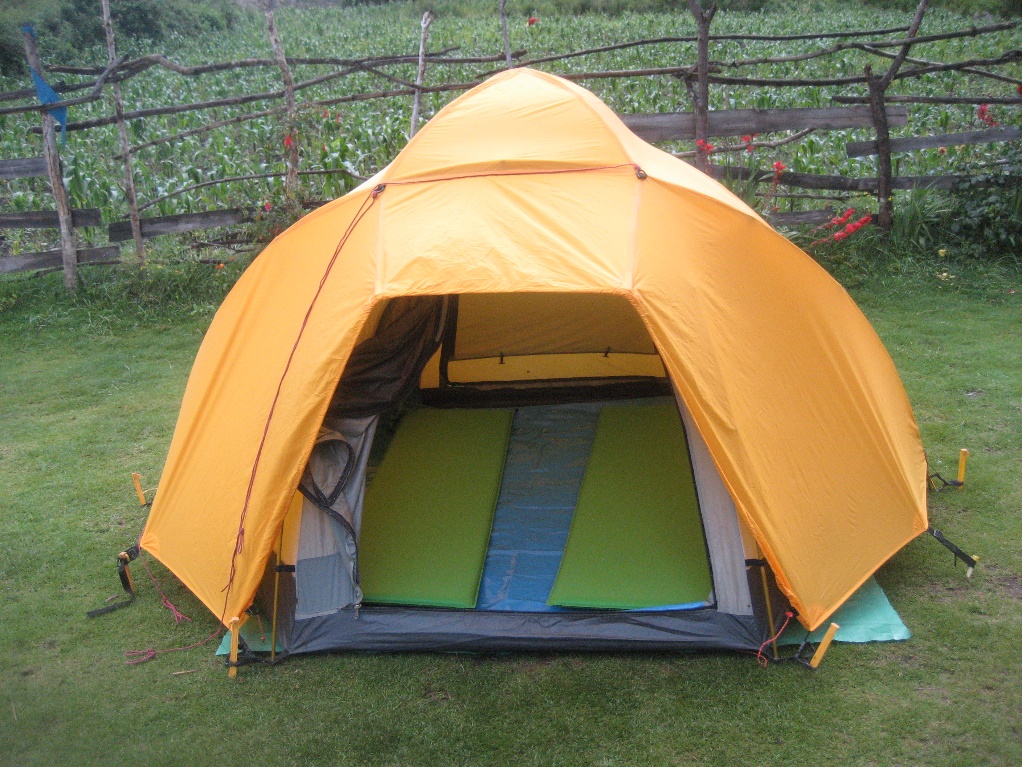 Sleeping Tents
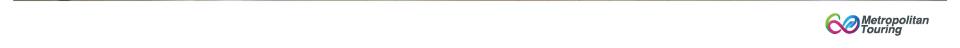 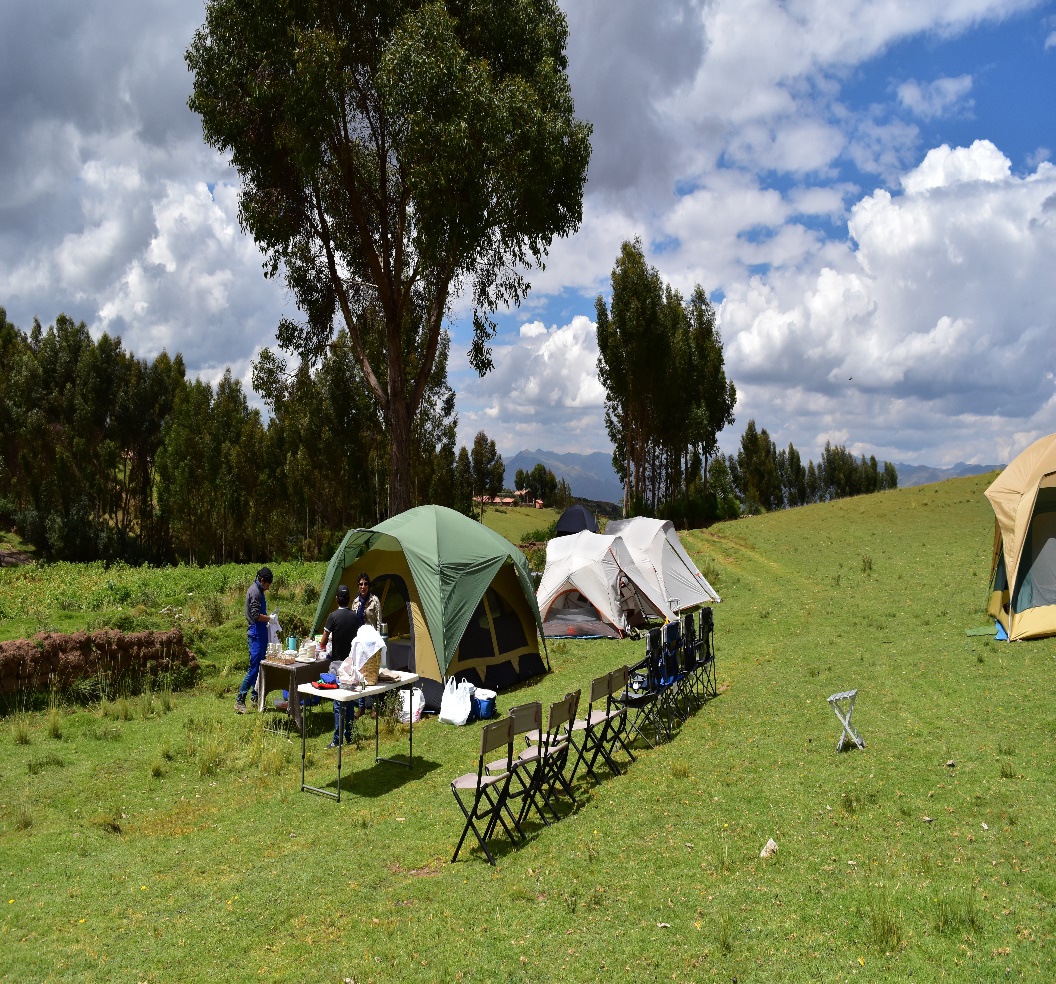 Dinning Tents
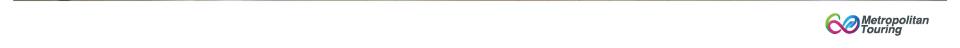 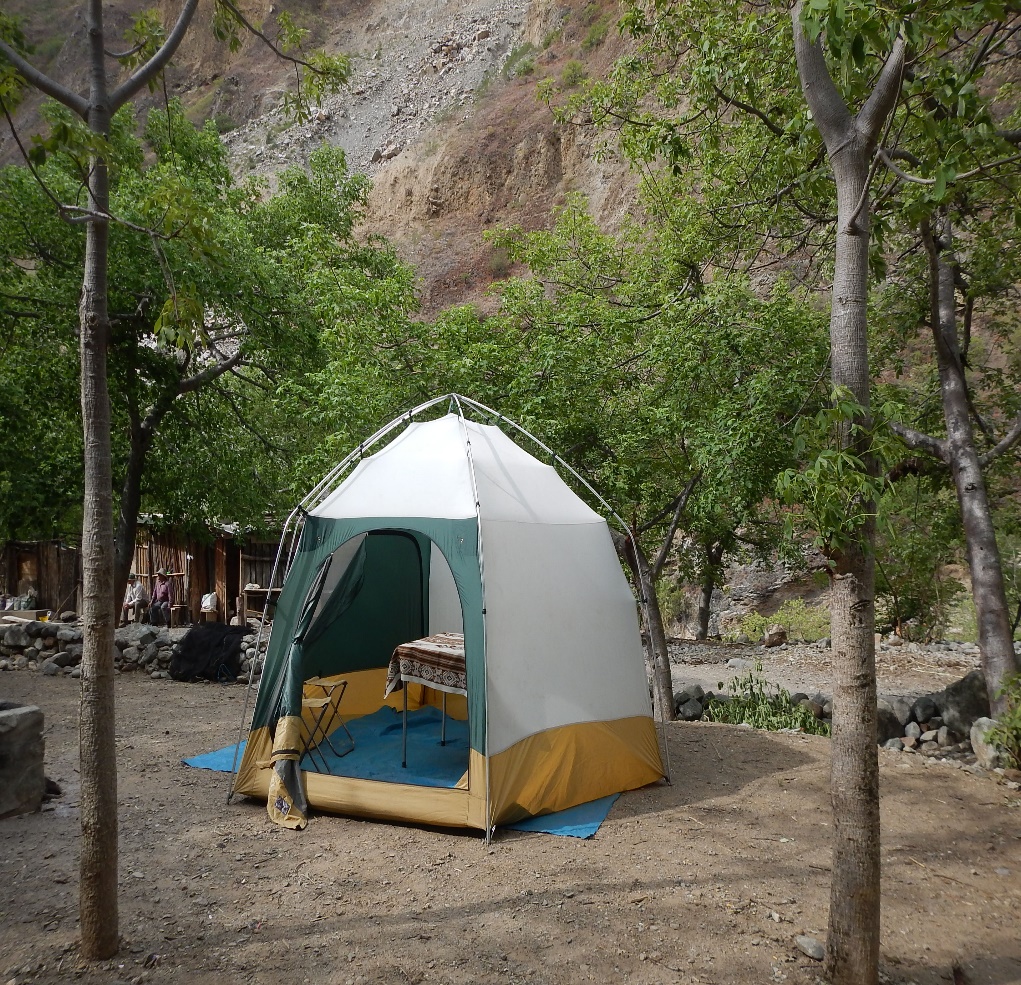 Dinning Tents
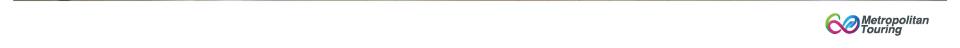 Dinning Tents
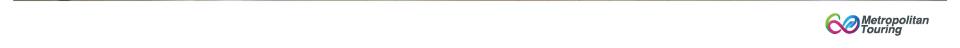 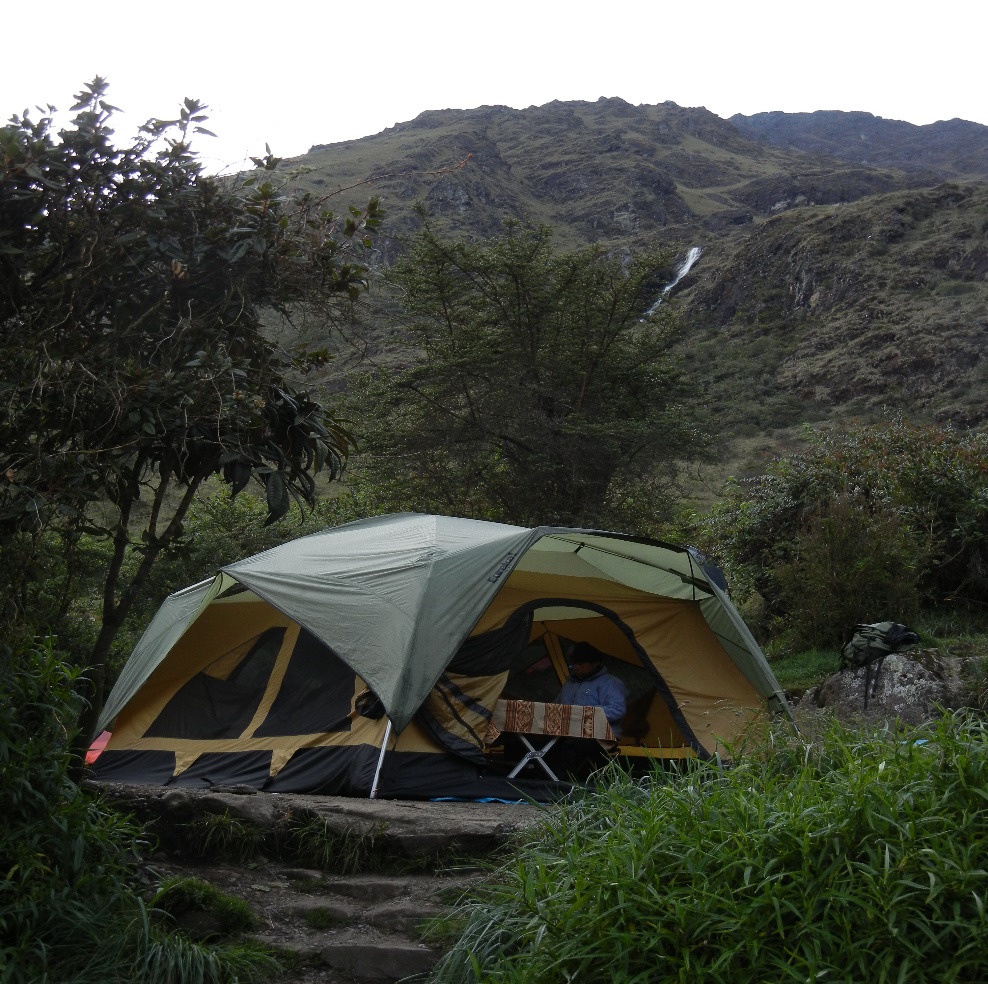 Dinning Tents
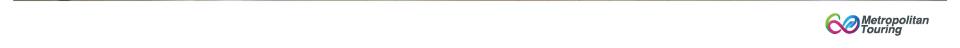 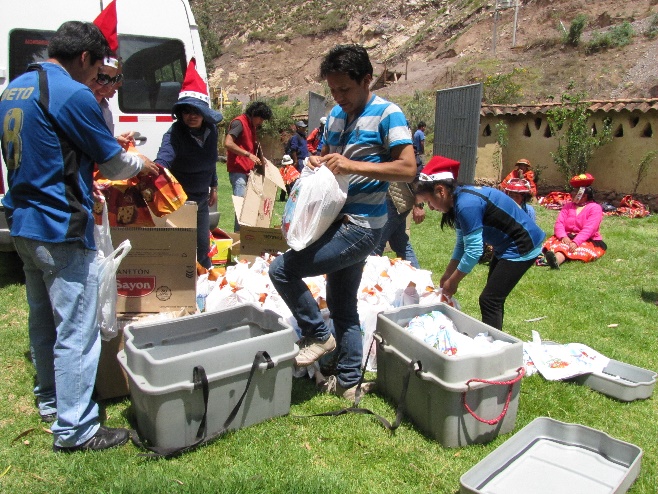 Our Benefits: 
RESPONSIBLE TOURISM
Environmental responsibility
Social responsibility
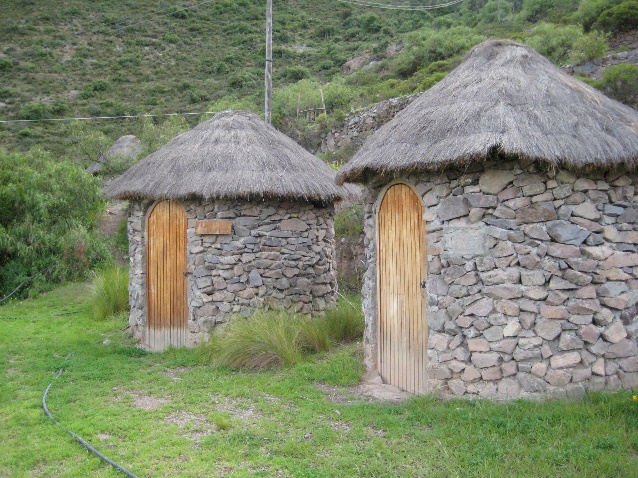 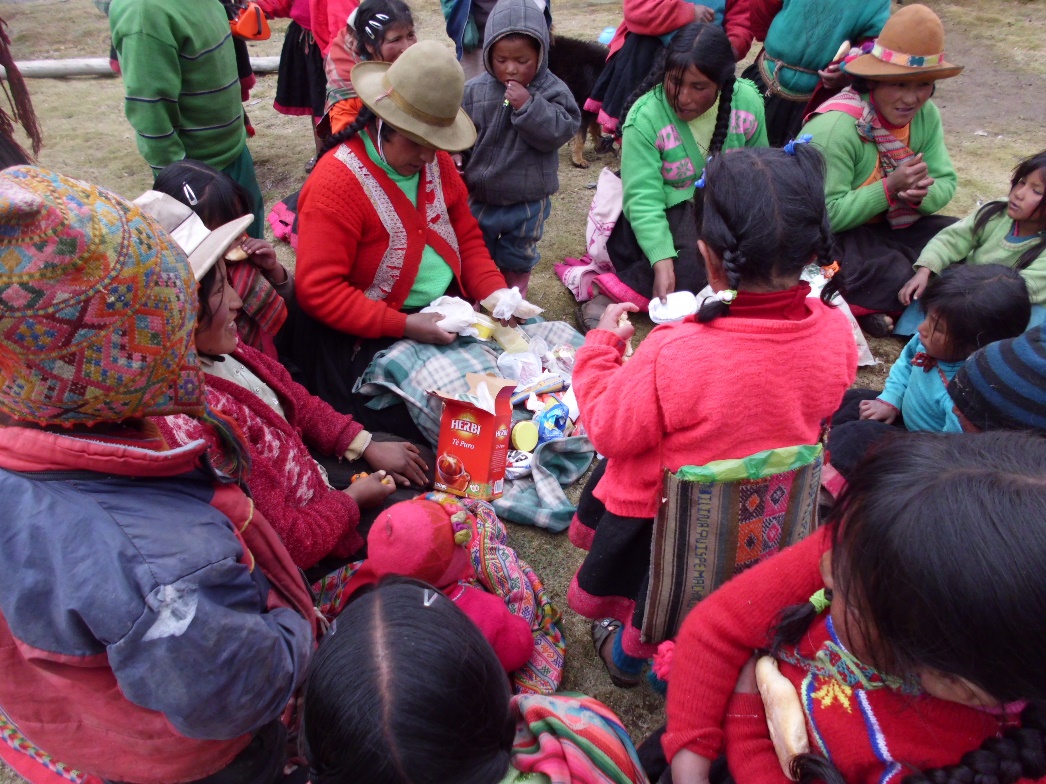 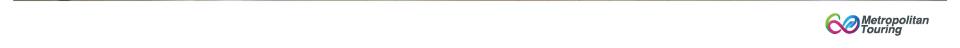 EMPOWERMENT, TRAINING AND COACHING
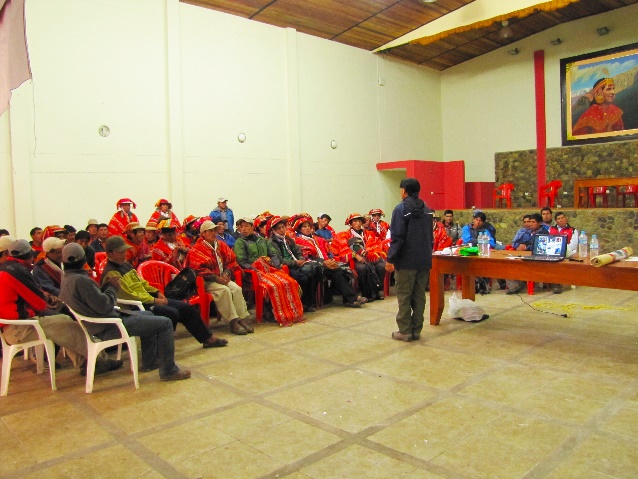 Guides
Chefs
Porters
Office Staff
Muleteer
Drivers
Others
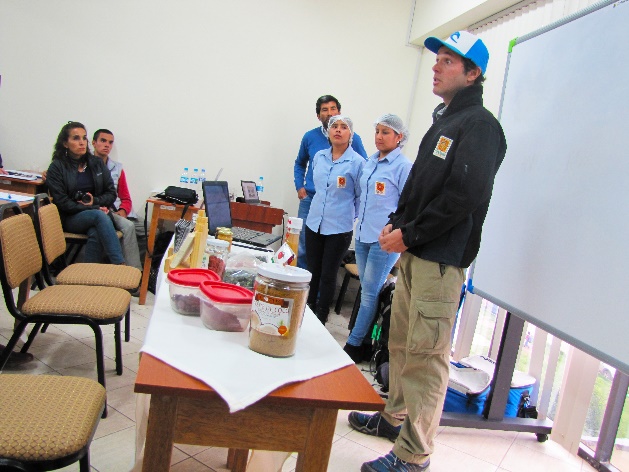 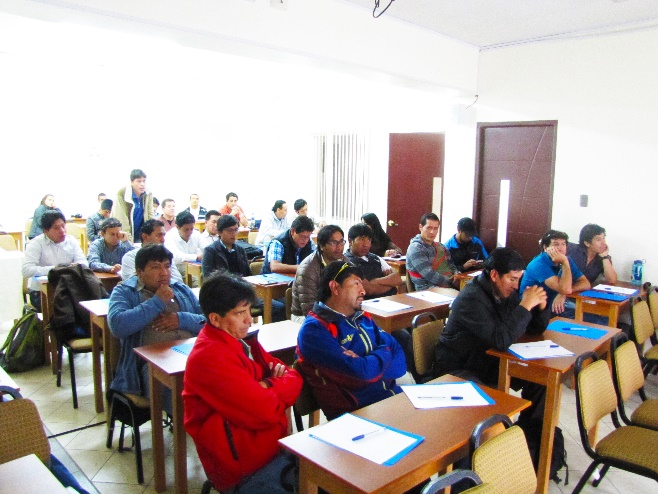 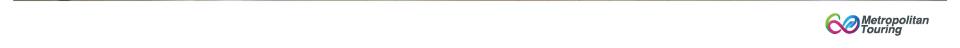 General enquiries: Info@metropolitan-touring.com.pe
Phone: +(51 1) 715 5515
For more details, comments and bookings, please contact us:
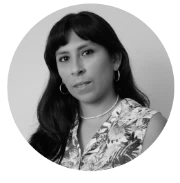 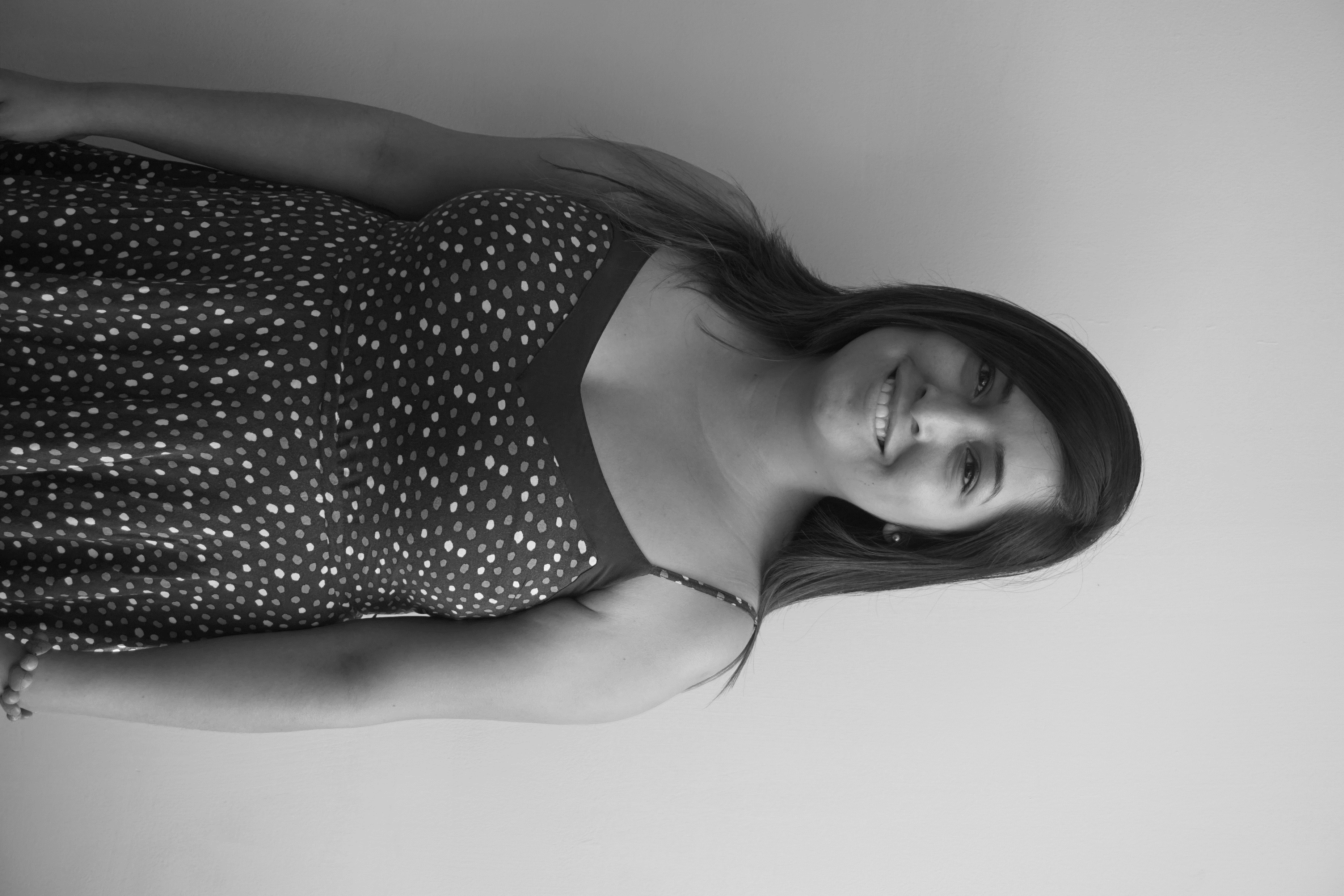 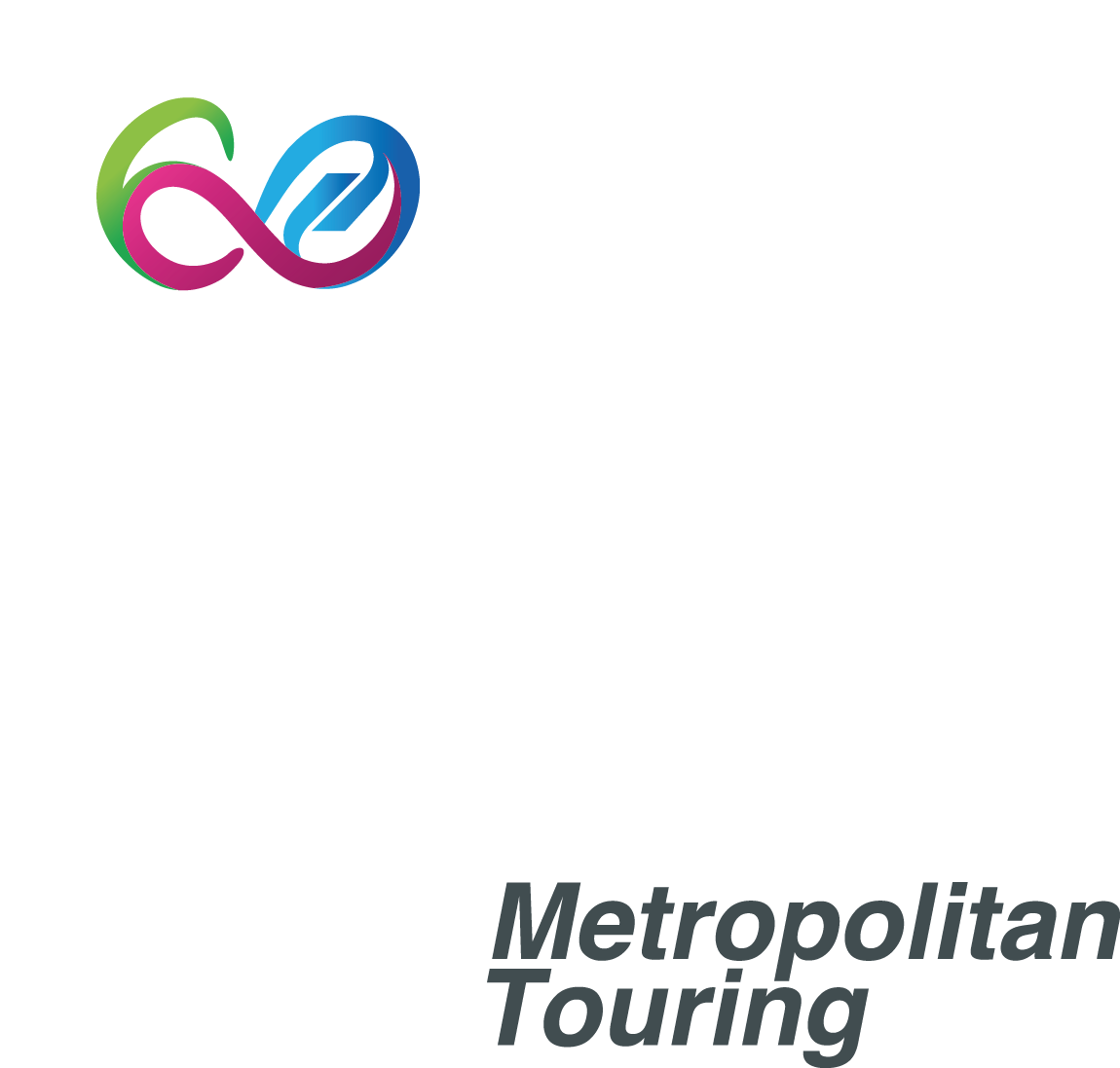 Karen Yesquen
Account Excutive
kyesquen@metropolitan-touring.com.pe 
Skype: Karen-mtp
Mariela Chiara
Sales Leader USA, Canada & Latin America
mchiara@metropolitan-touring.com.pe 
Skype: Mariela.chiara
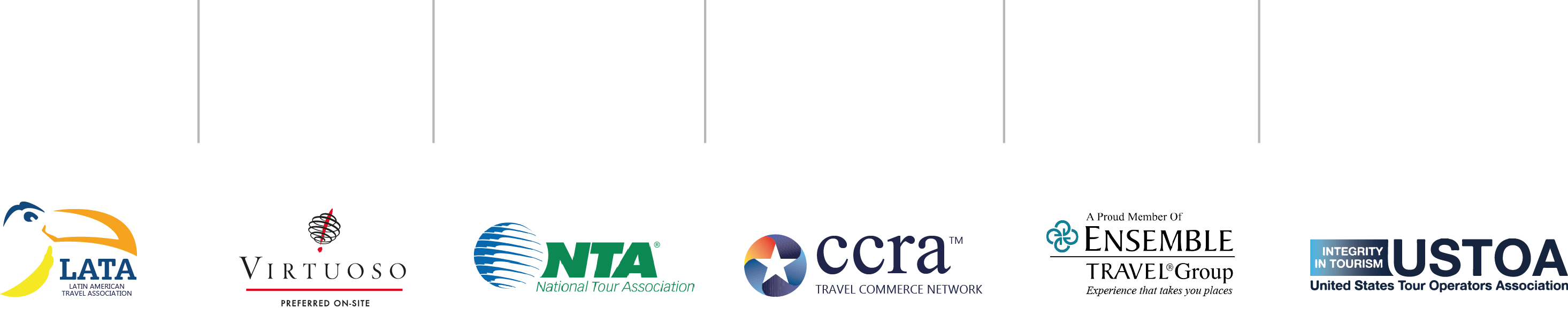 Thank You!
For bookings and further information
please contact your Sales Expert
info@metropolitan-touring.com.pe
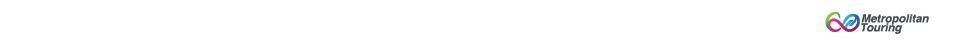